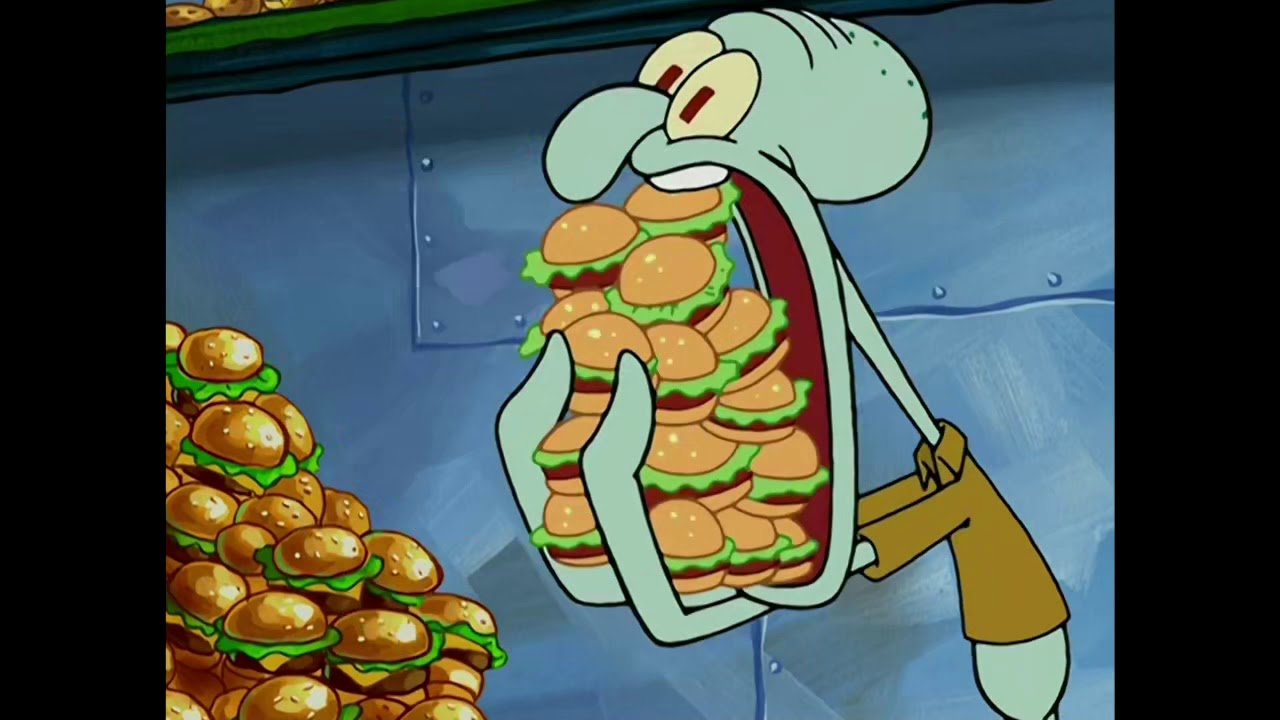 مين الي بالصورة؟
شو موضوعنا اليوم؟
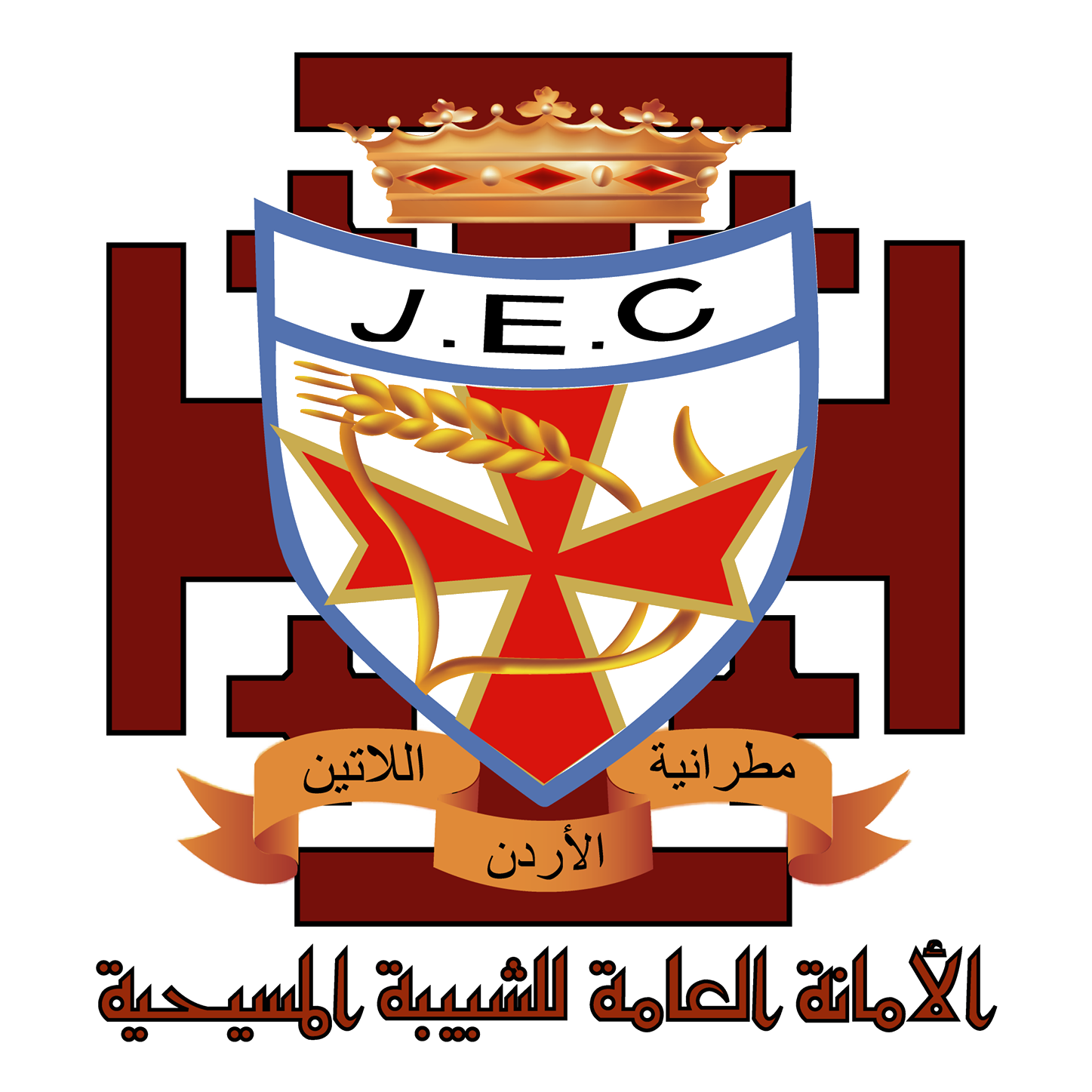 يلا نلعب🏃🏻‍♀️🏃🏻
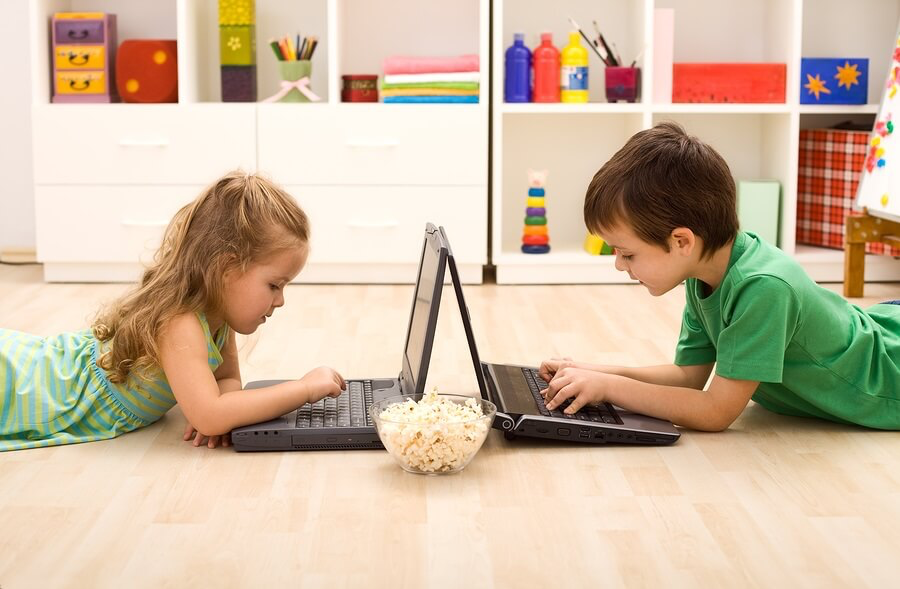 https://puzzel.org/en/scavenger-hunt/play?p=-MWQPlsob0KCo7xg_fAh
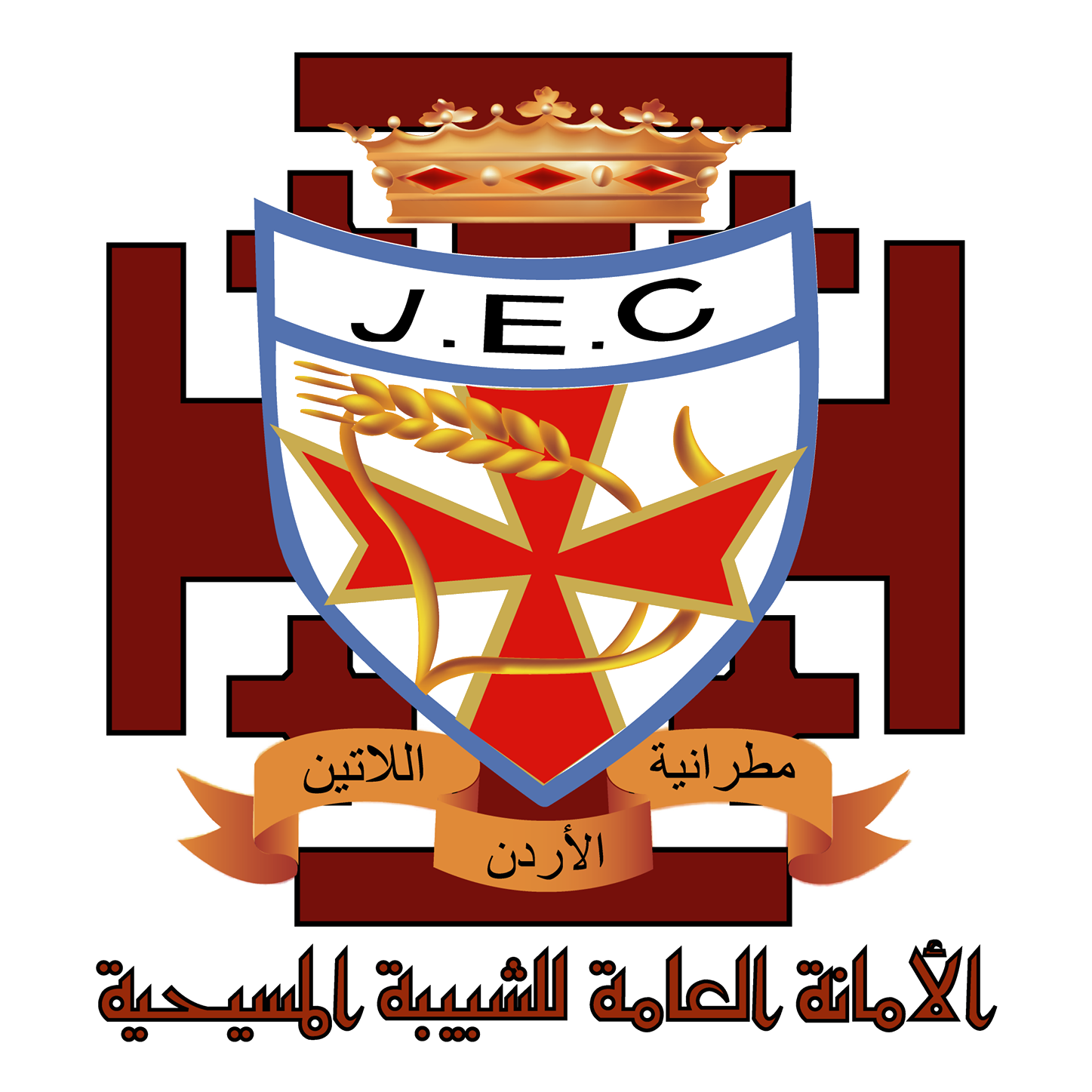 الصوم
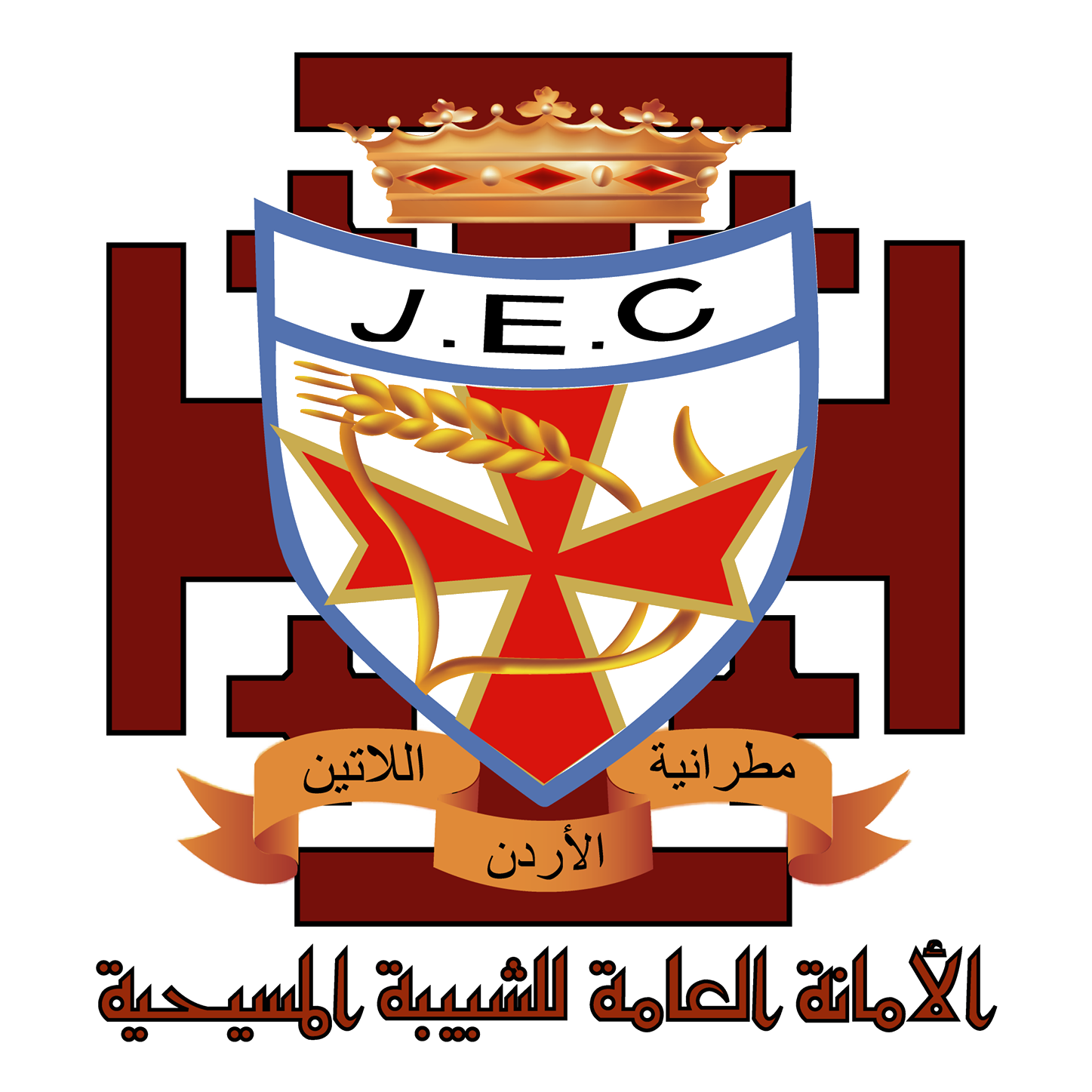 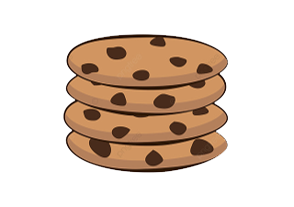 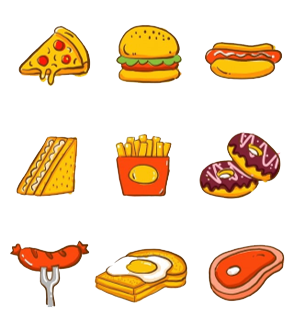 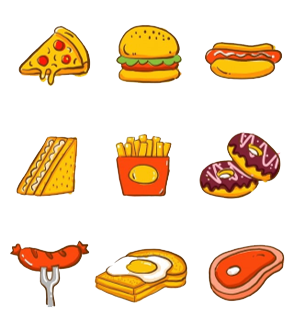 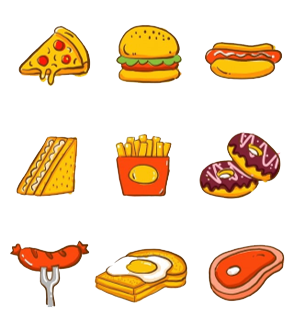 الصوم عن الأكل
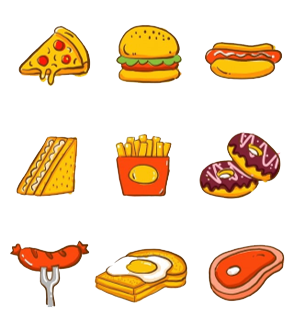 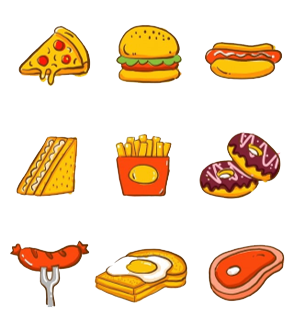 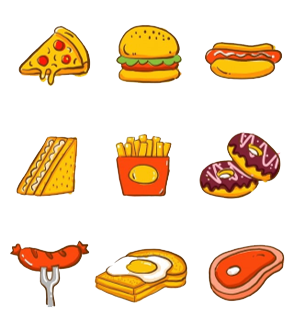 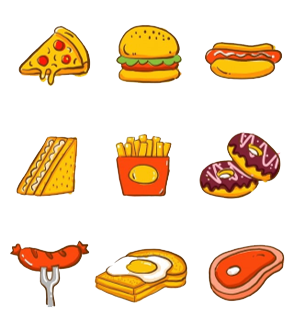 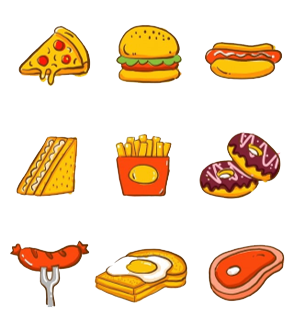 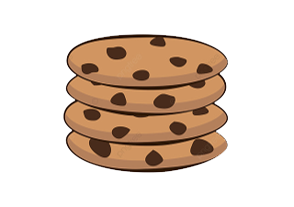 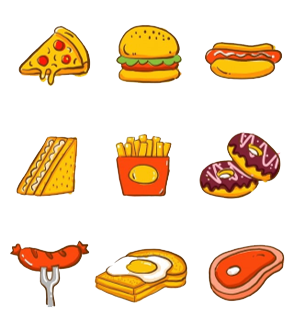 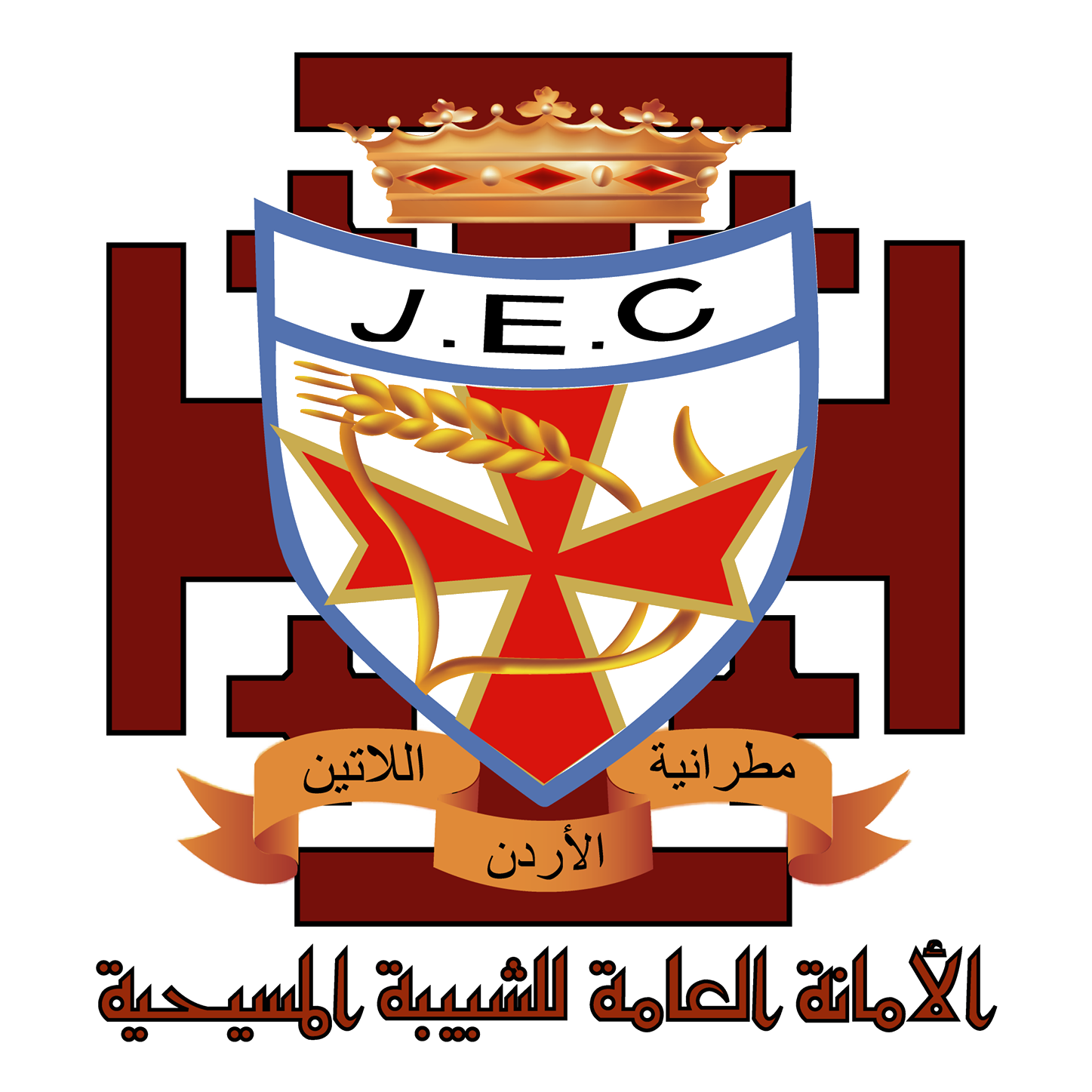 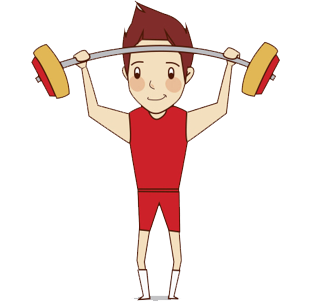 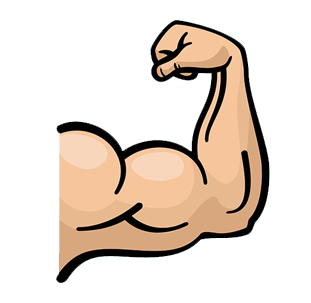 الصوم بعطي قوة للانسان
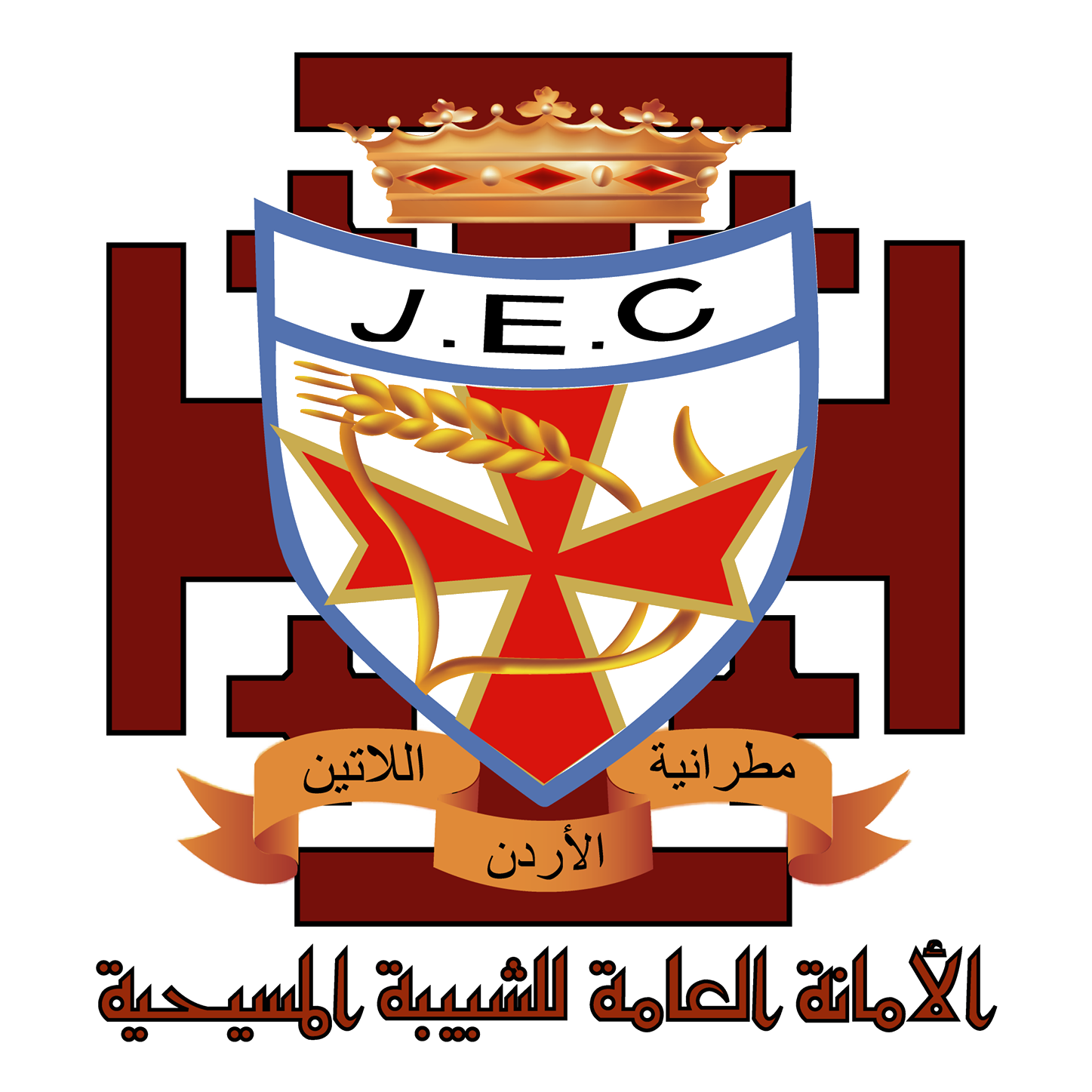 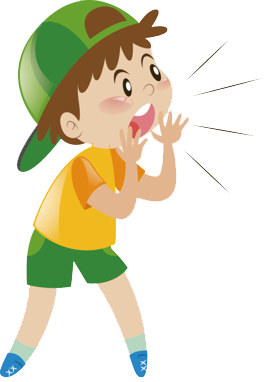 أنا صايم أنا صايم
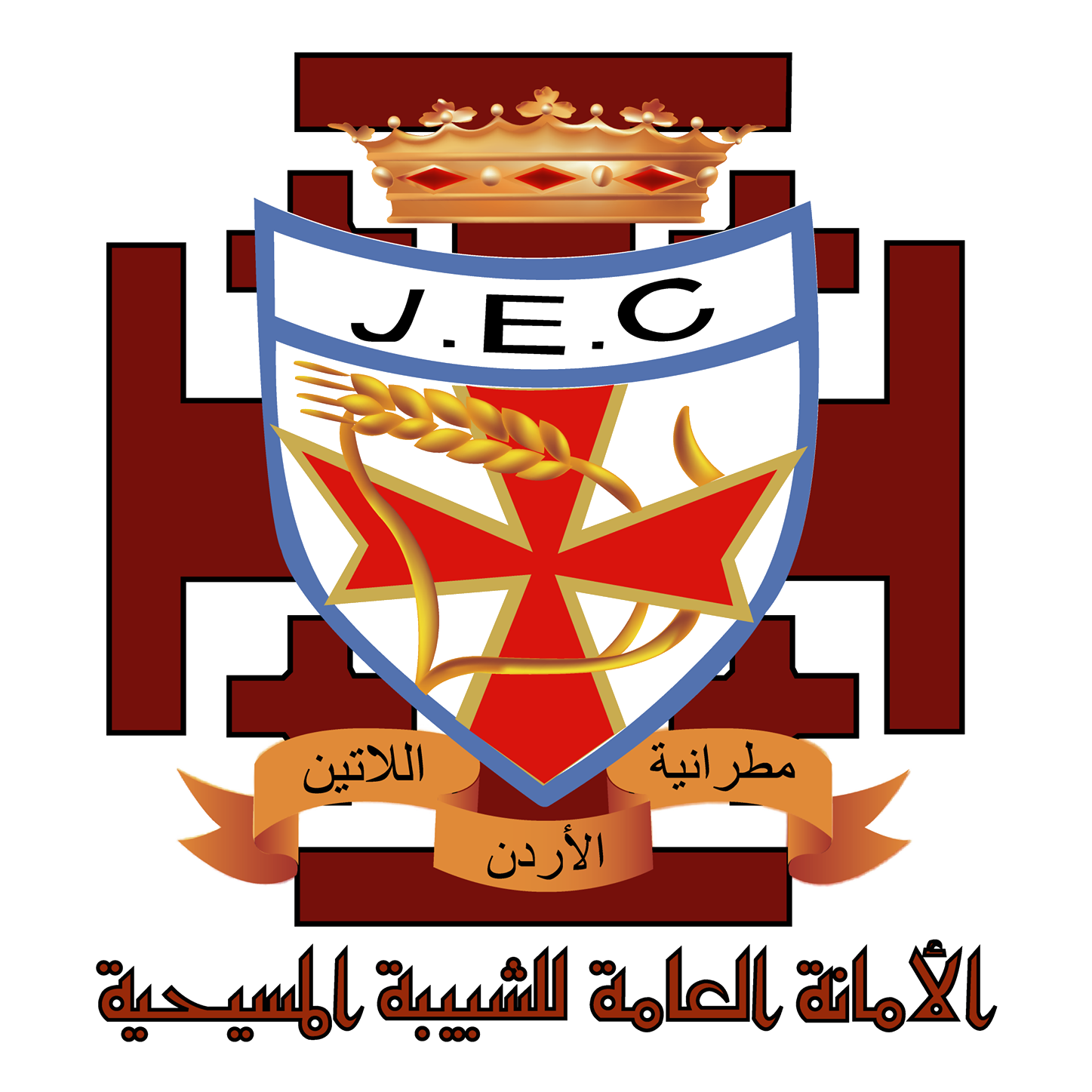 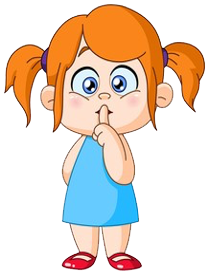 ما بصير نحكي لحدا انه احنا صايمين
نصوم بالخفاء  =  من دون ما نحكي لحدا
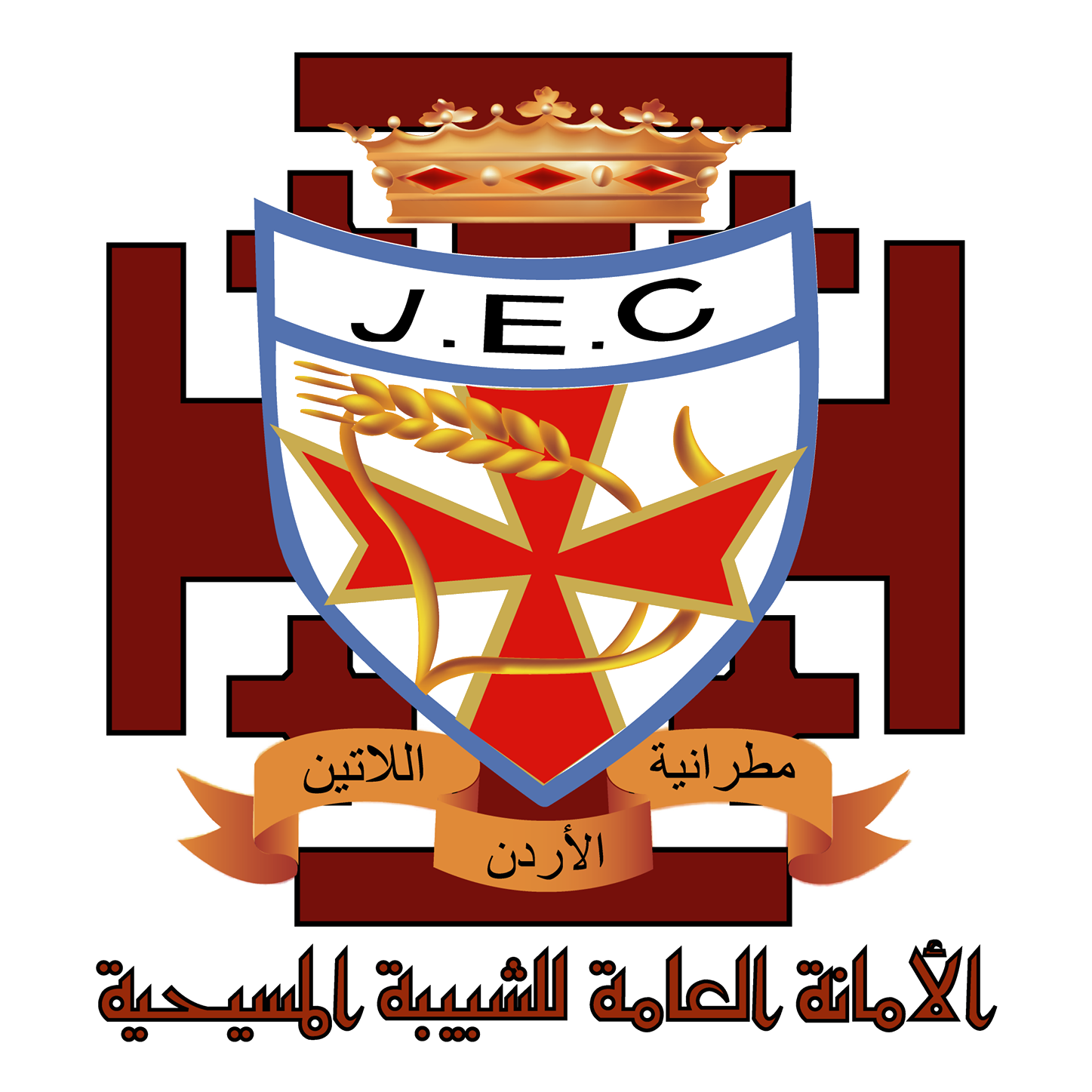 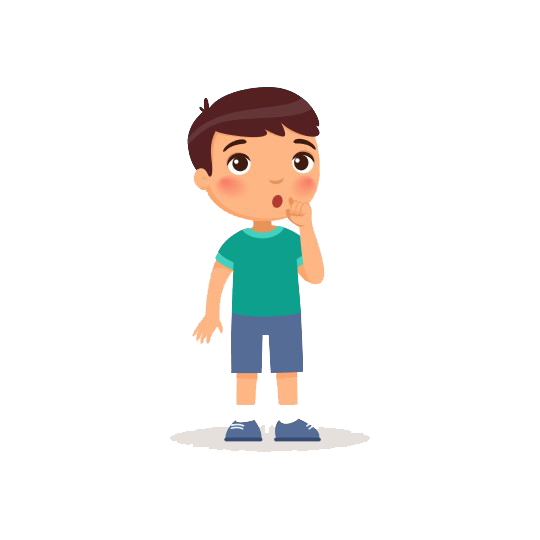 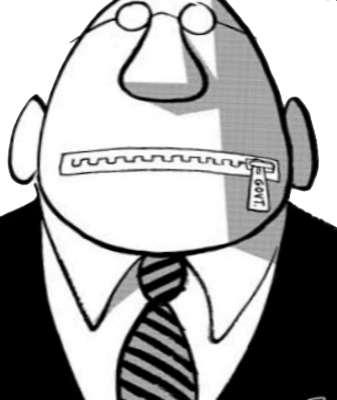 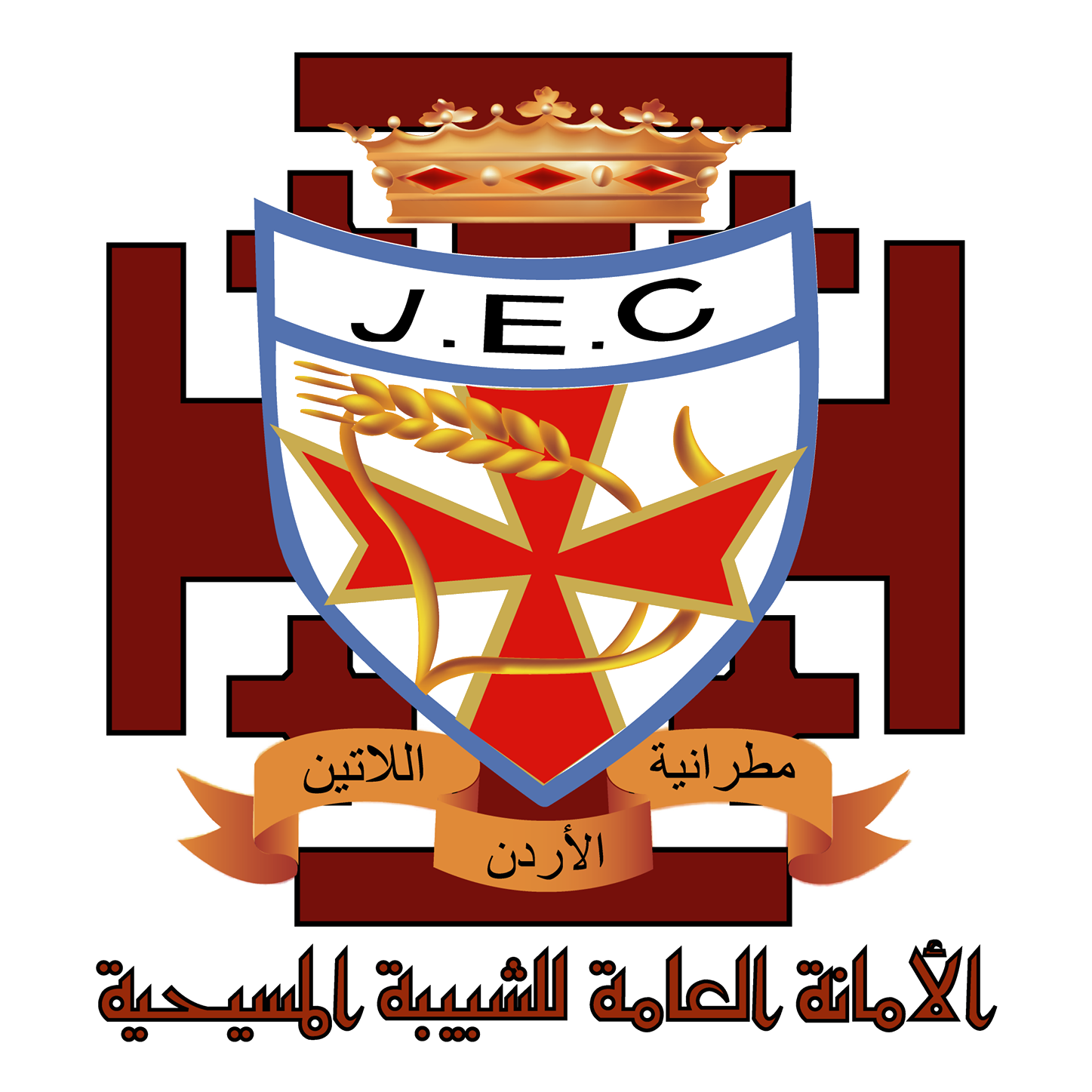 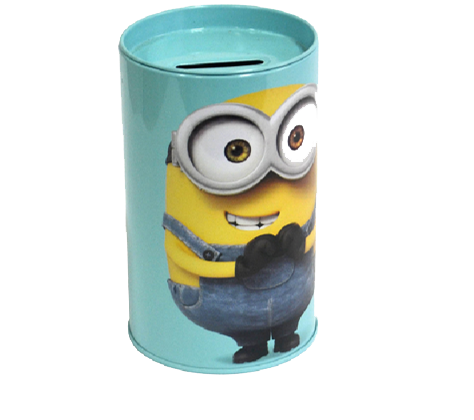 ايش هاي؟🧐🧐🧐
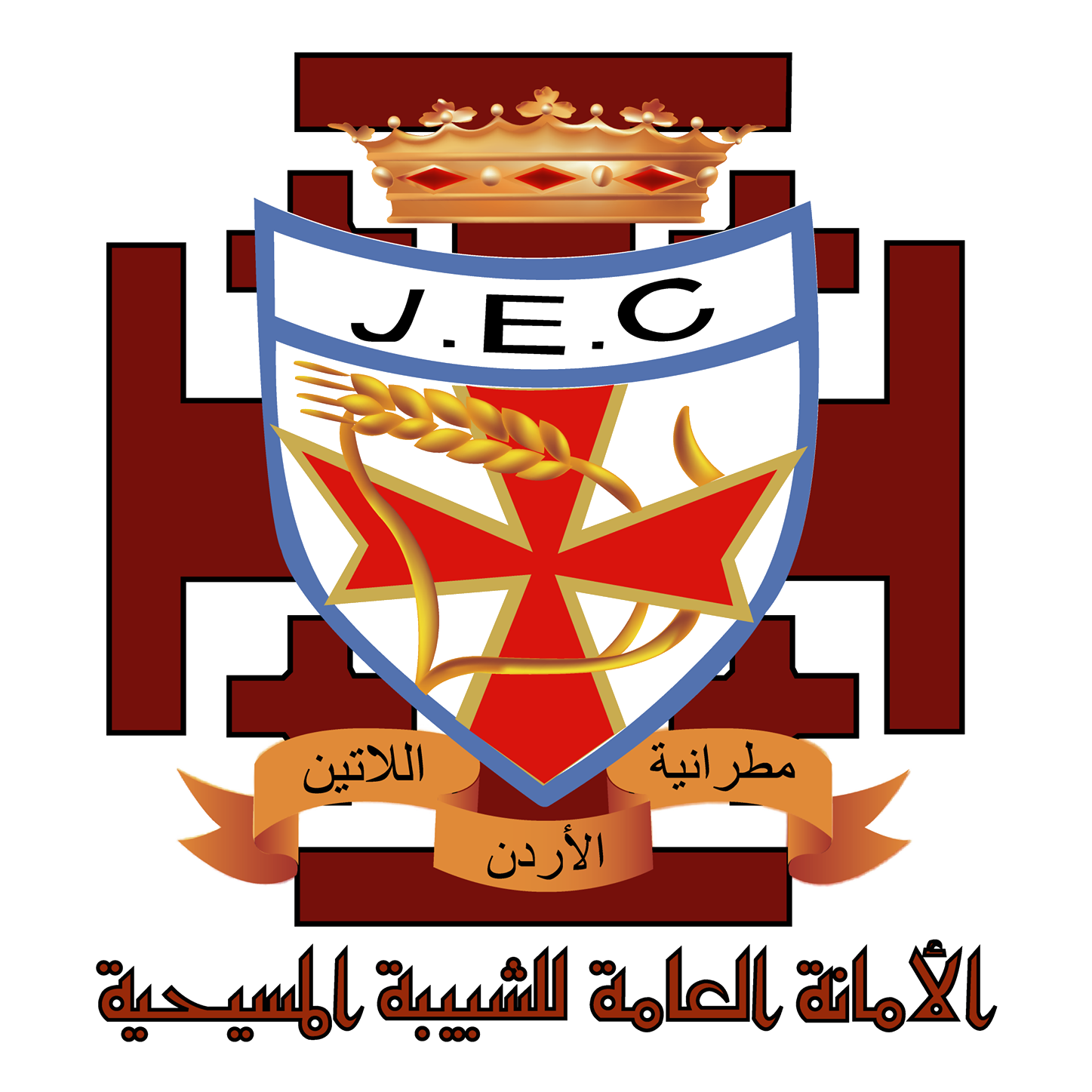 اكبس عالكنز🤩
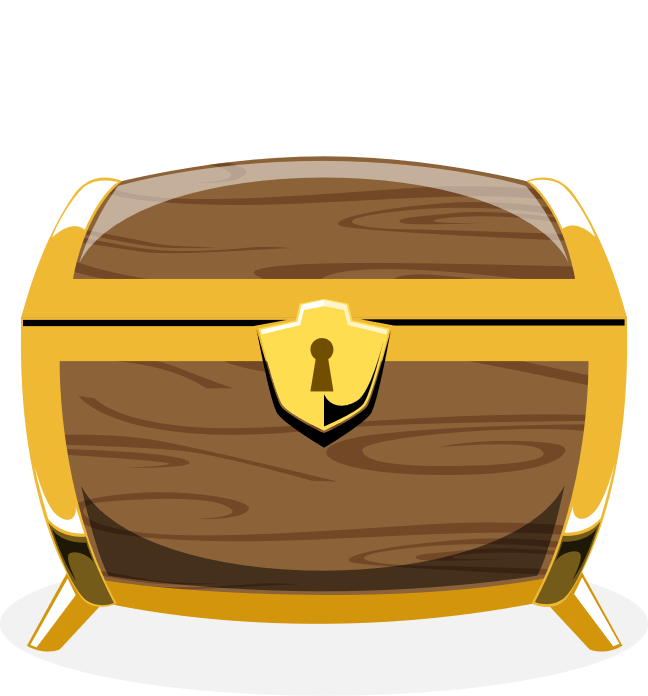 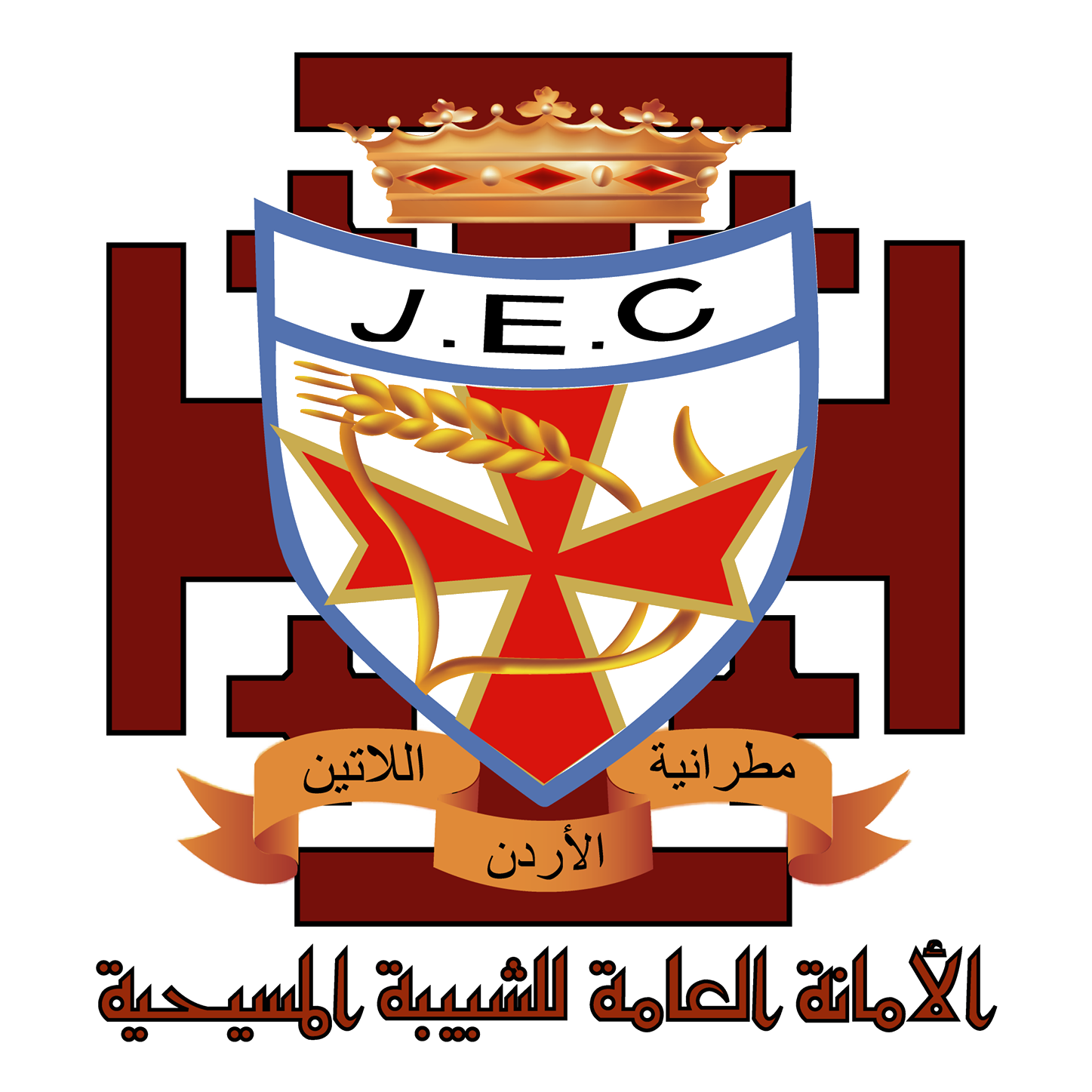 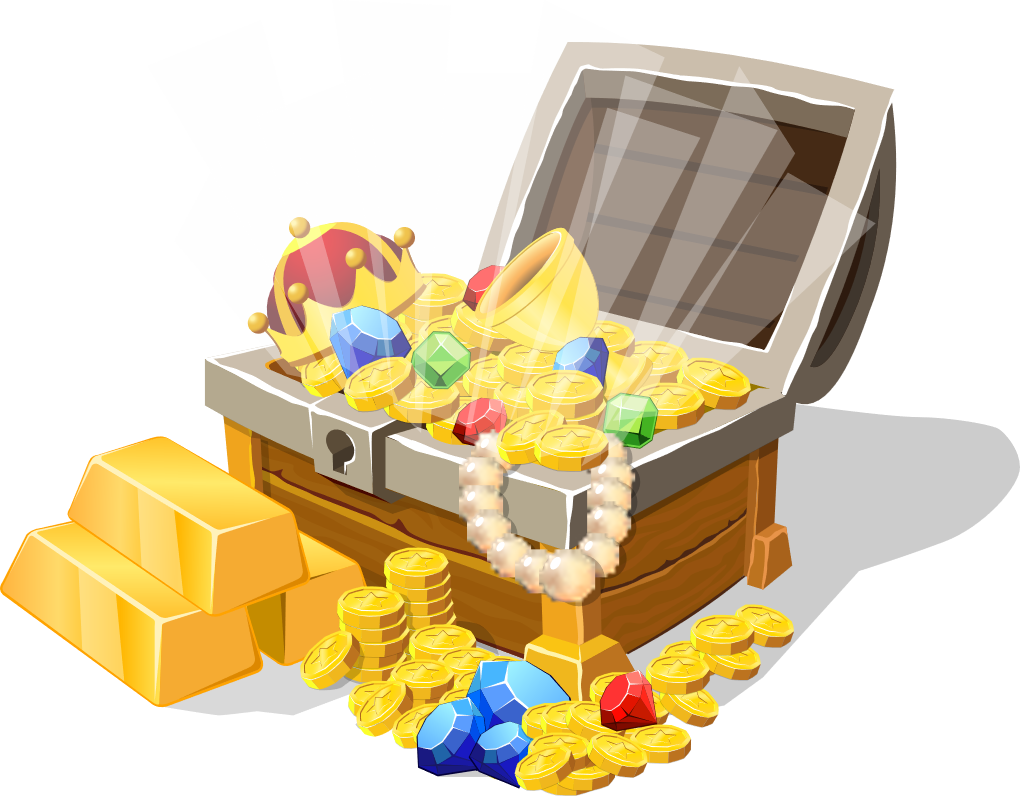 لازم نجمّع كنز بالسماء
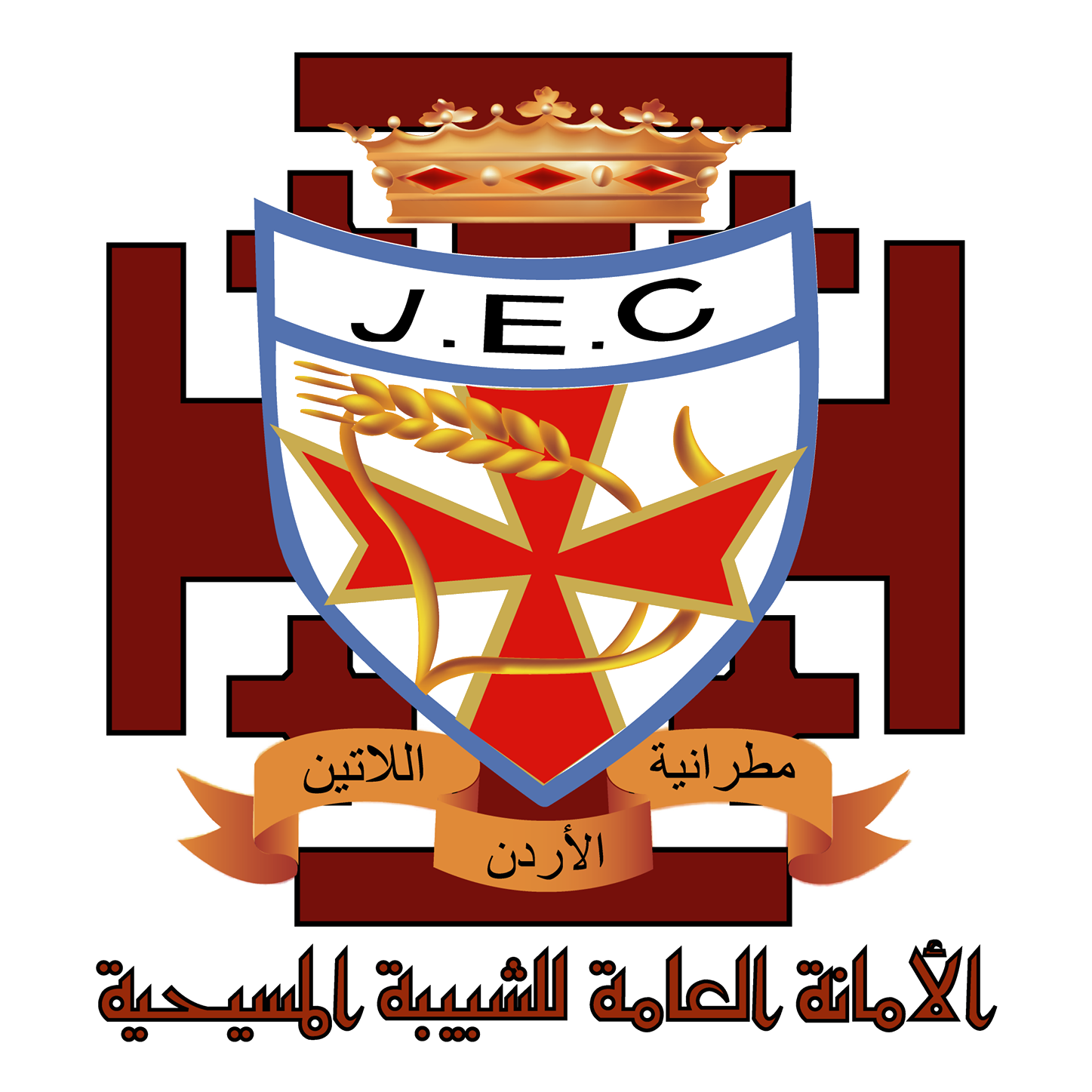 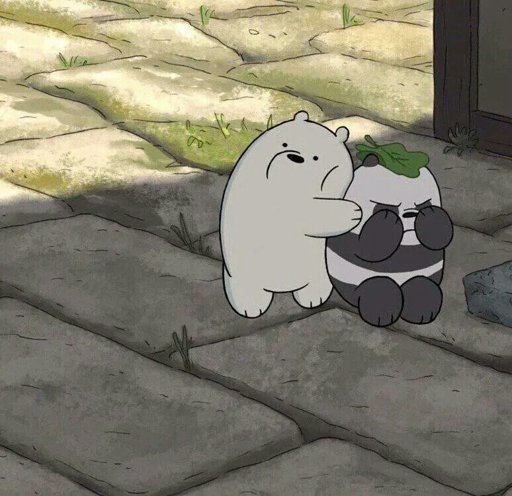 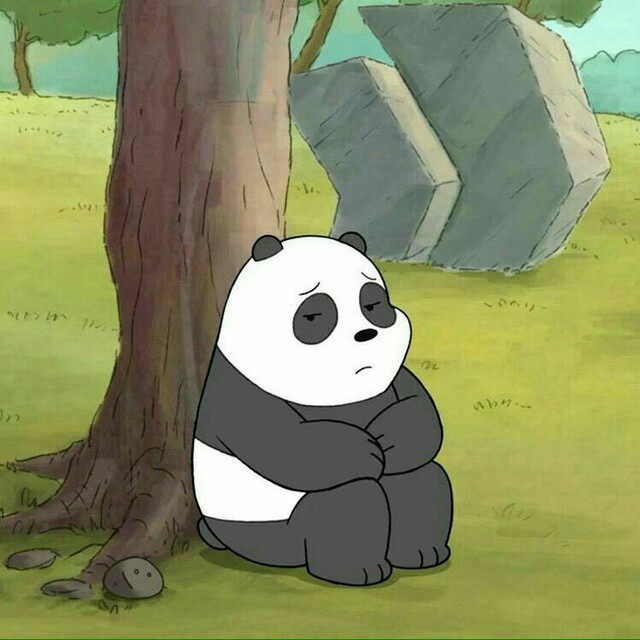 لما نزعل حدا بالصوم لازم نروح نصالحه
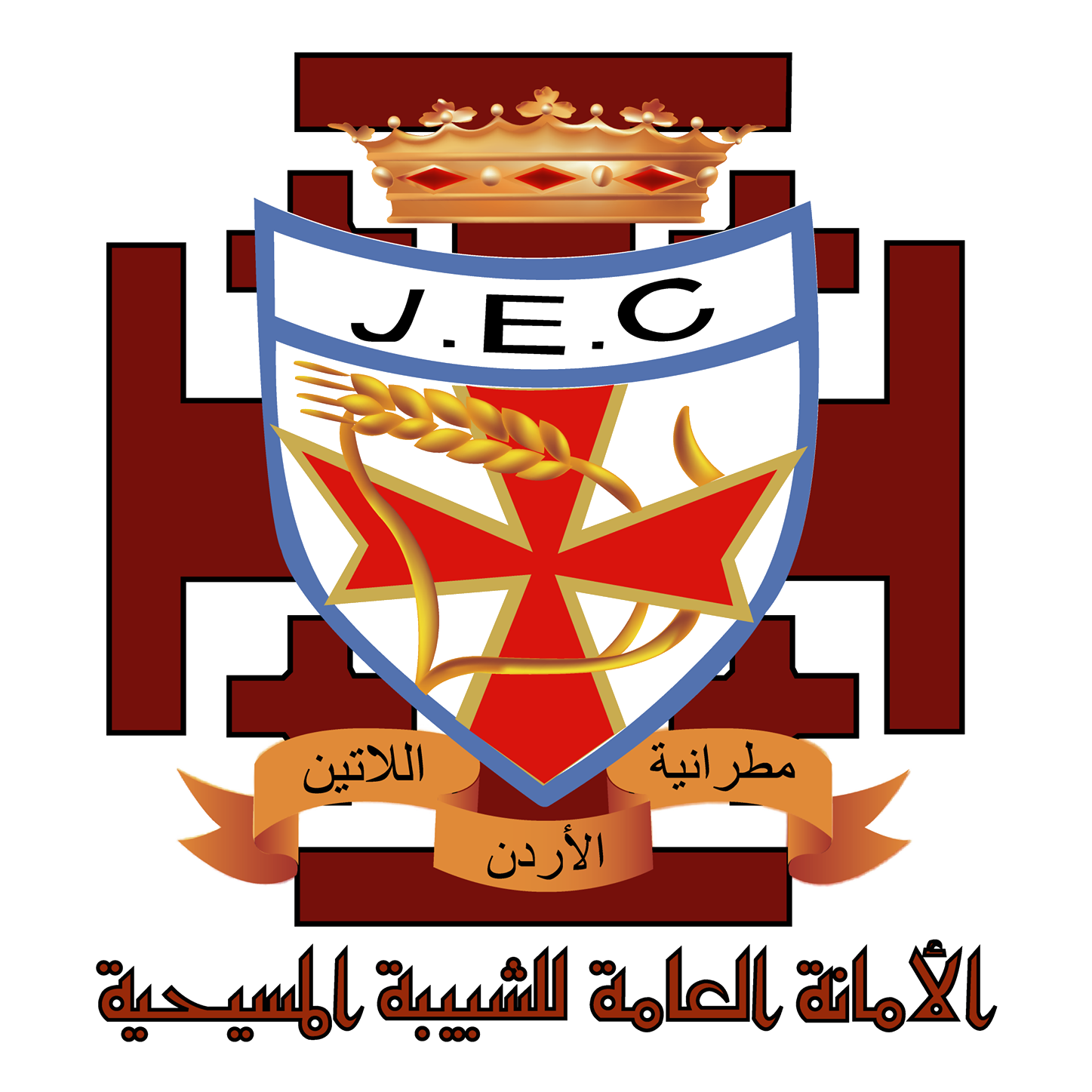 واذا احنا غلطانين منروح و منحكي أسف و منعتذر له
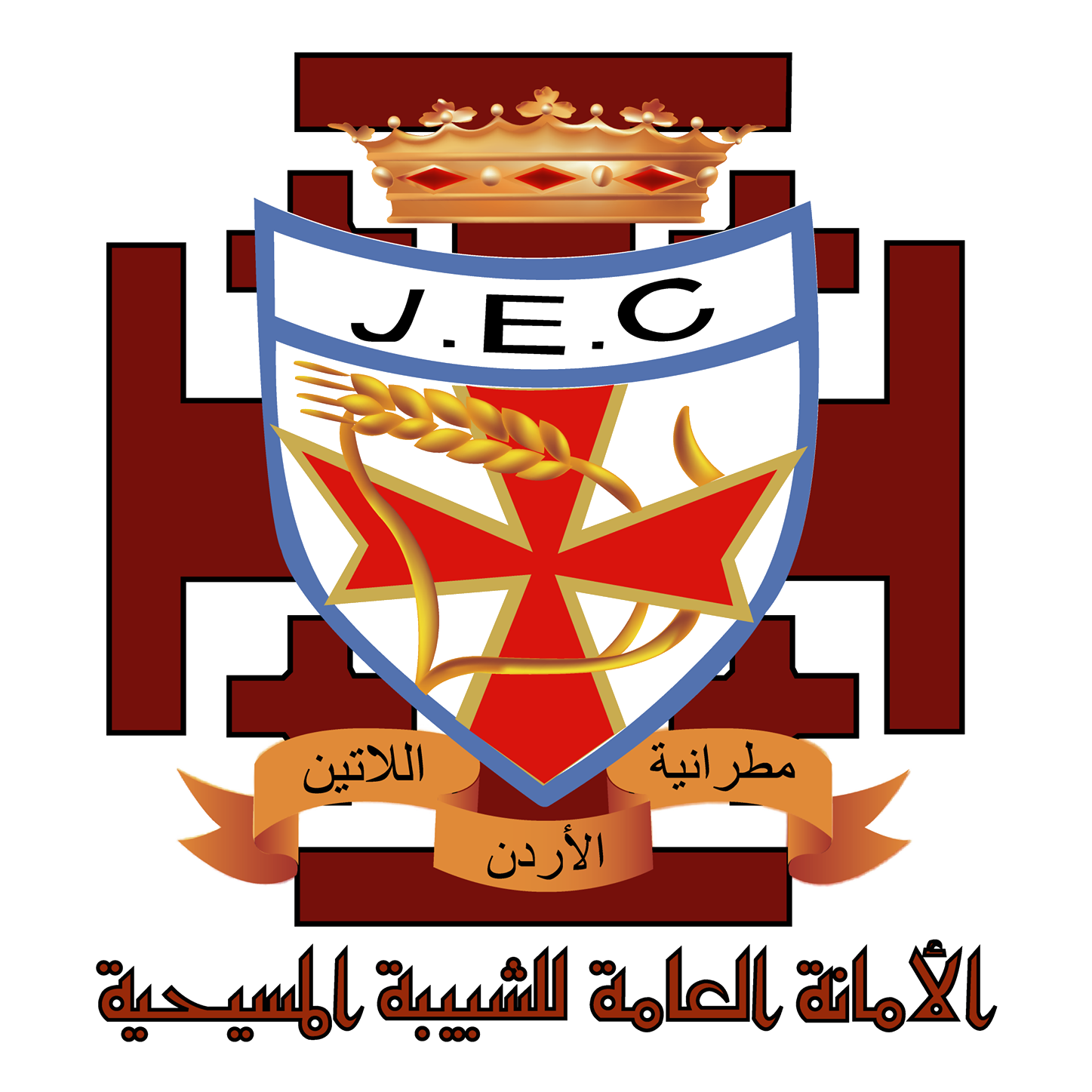 منسامح
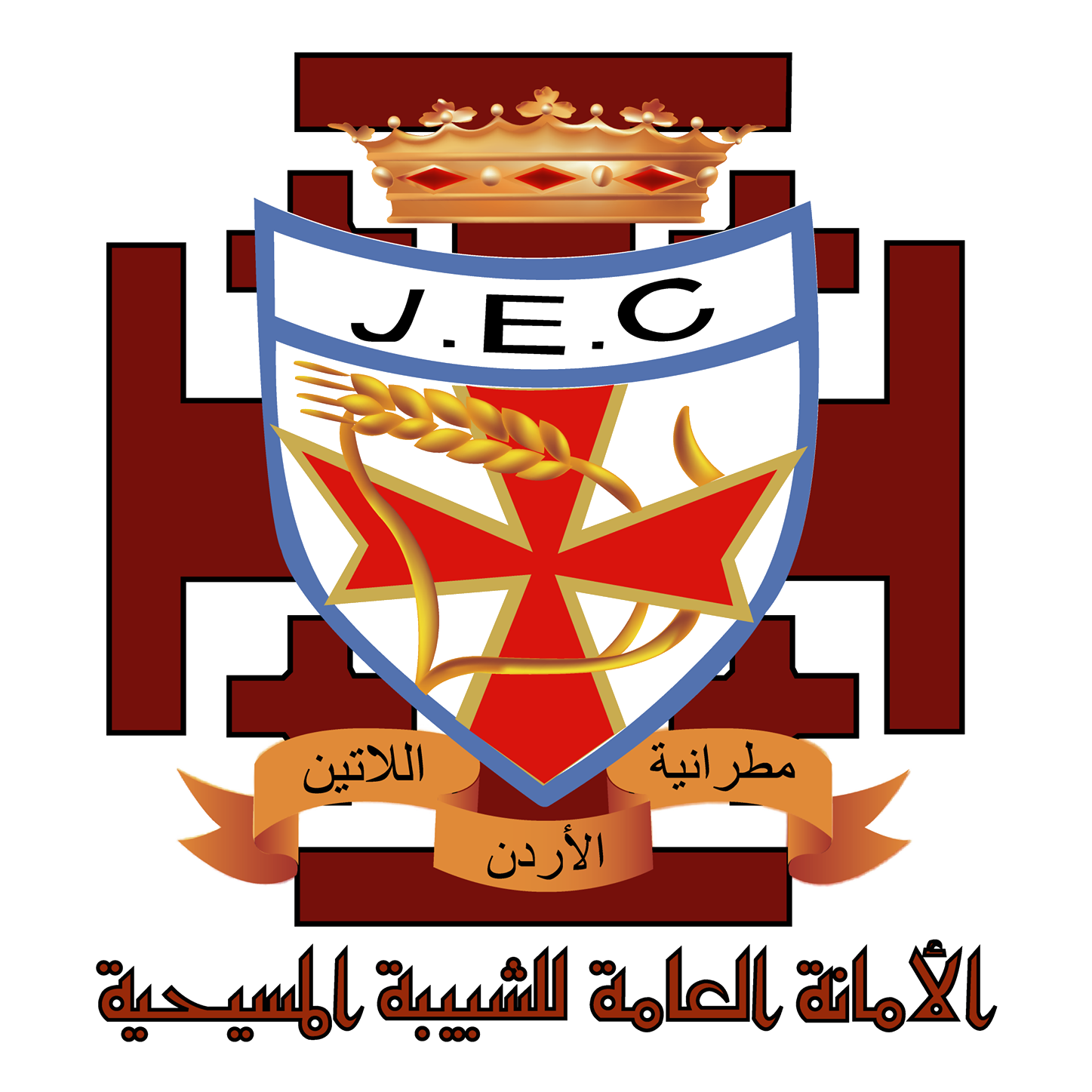 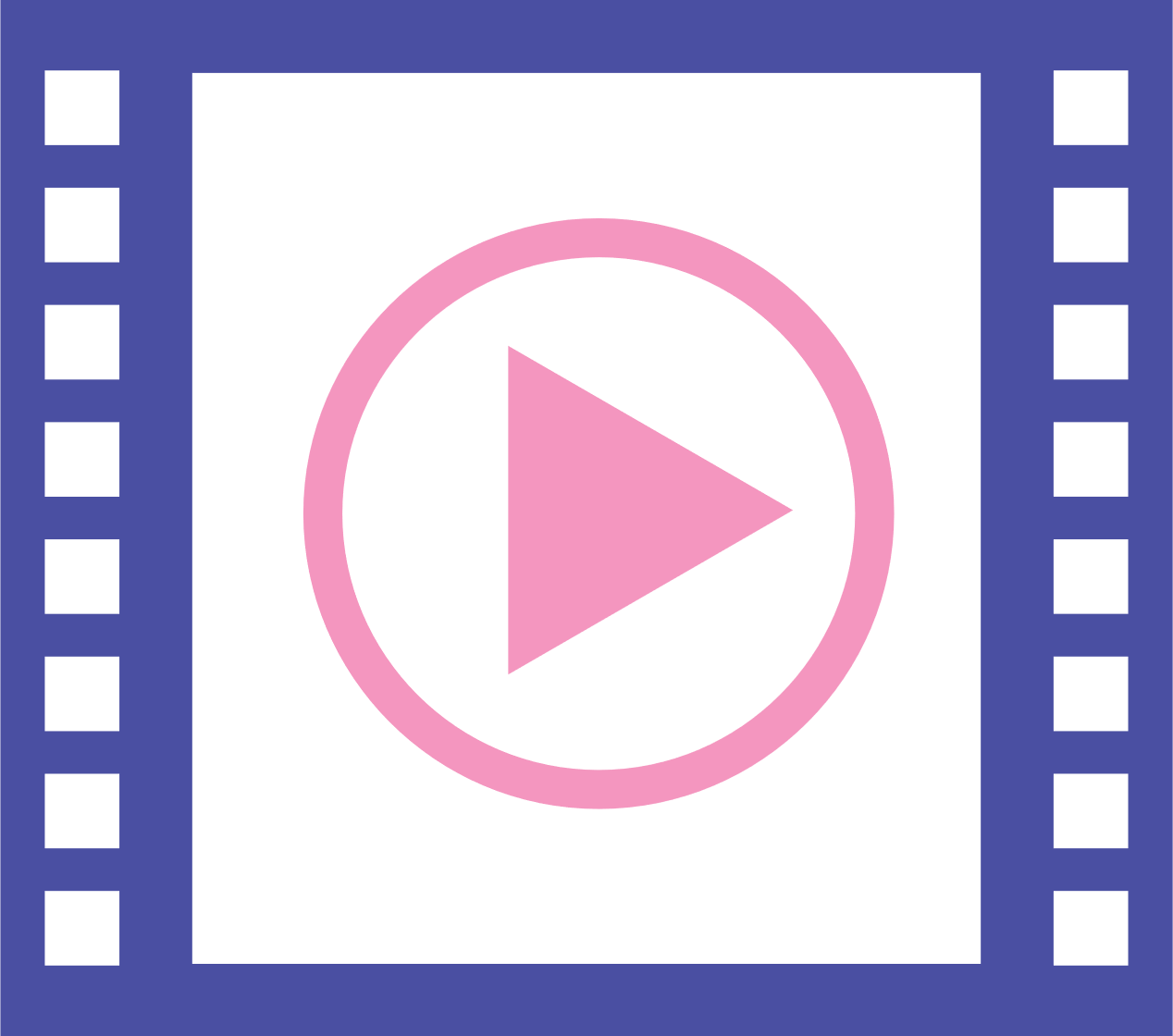 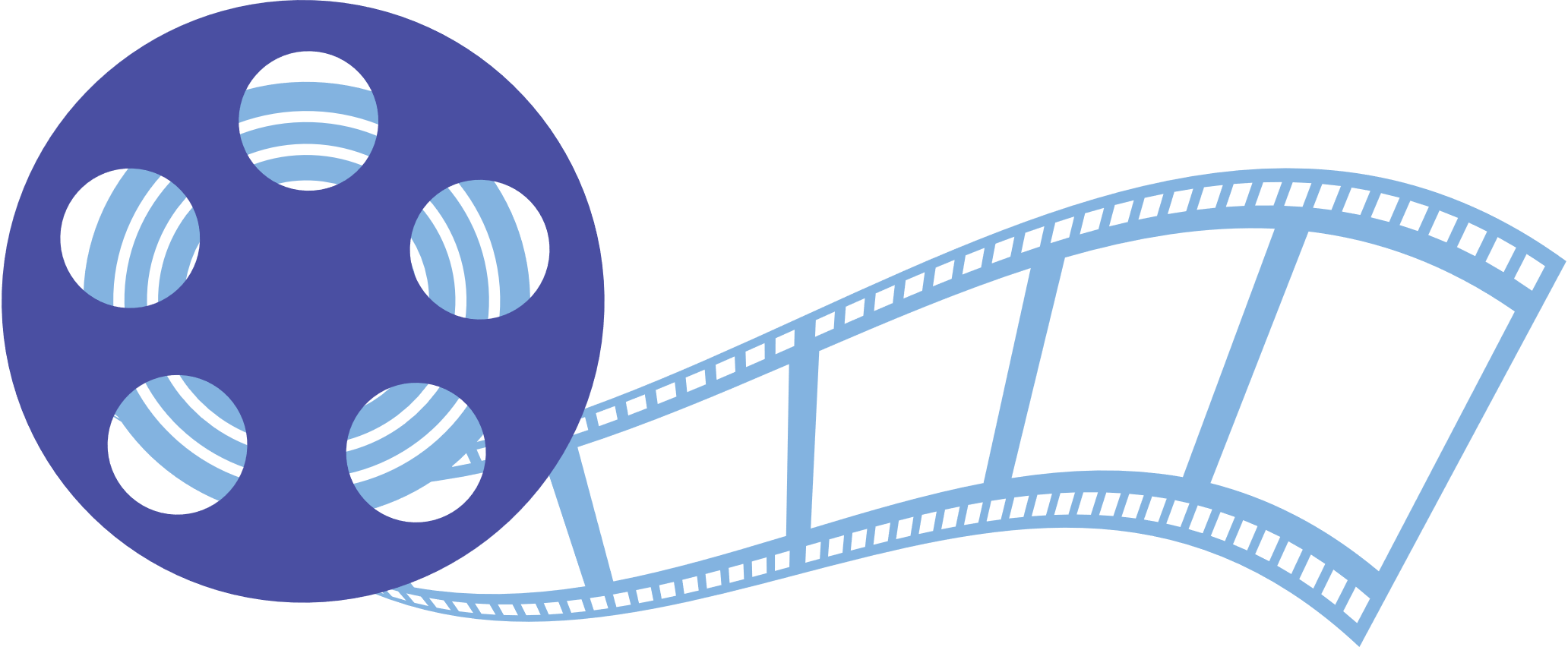 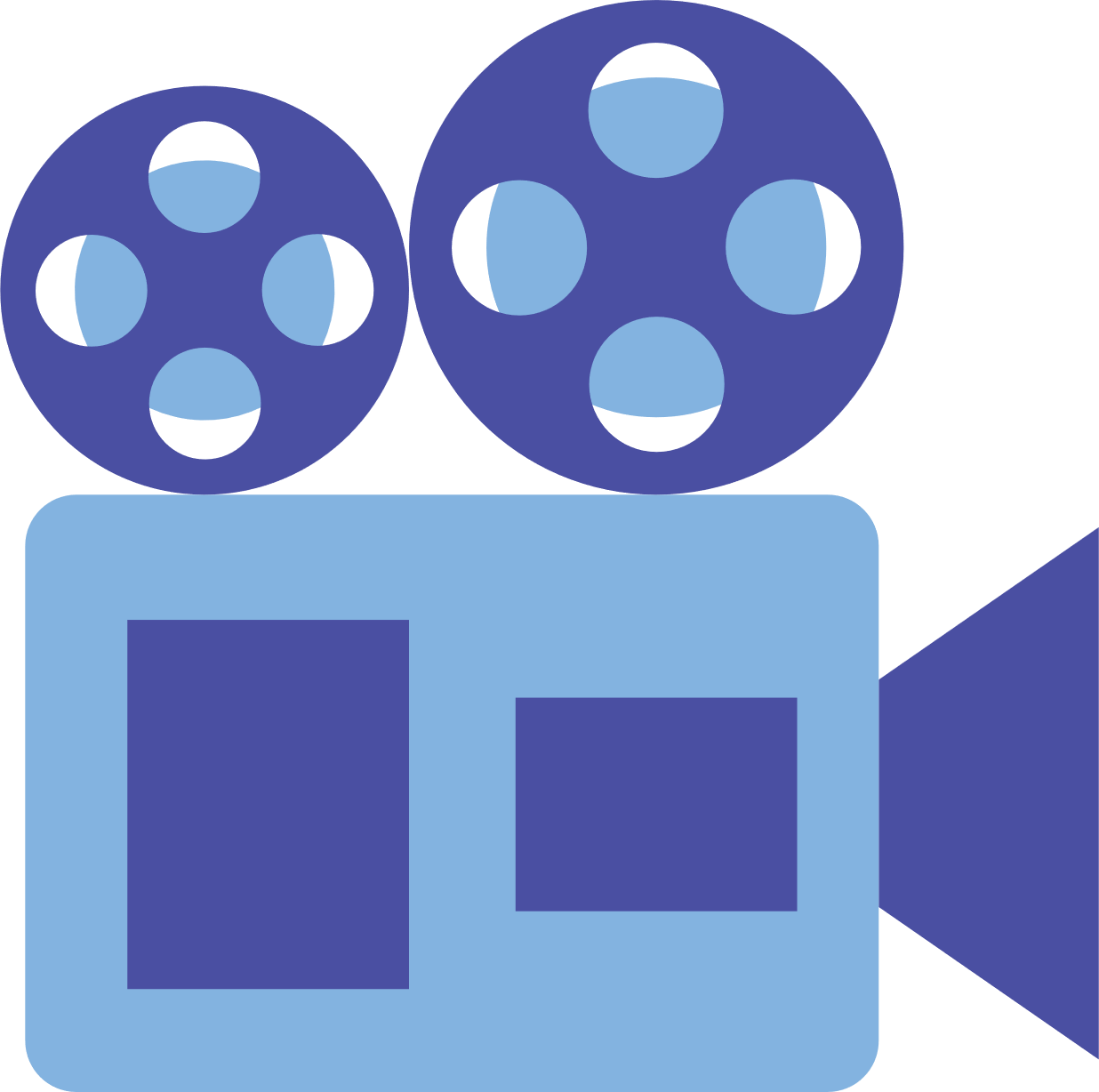 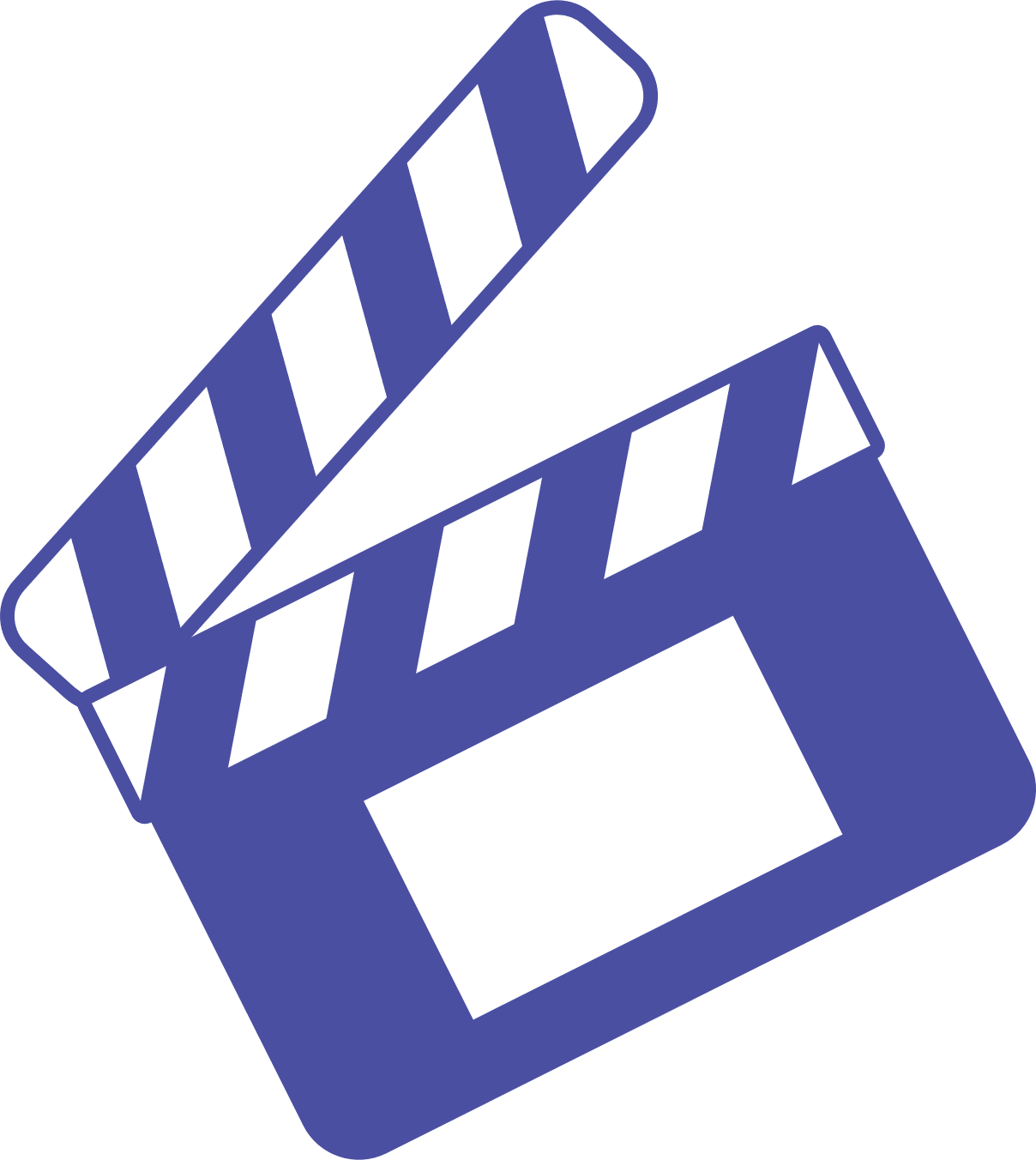 Video Time
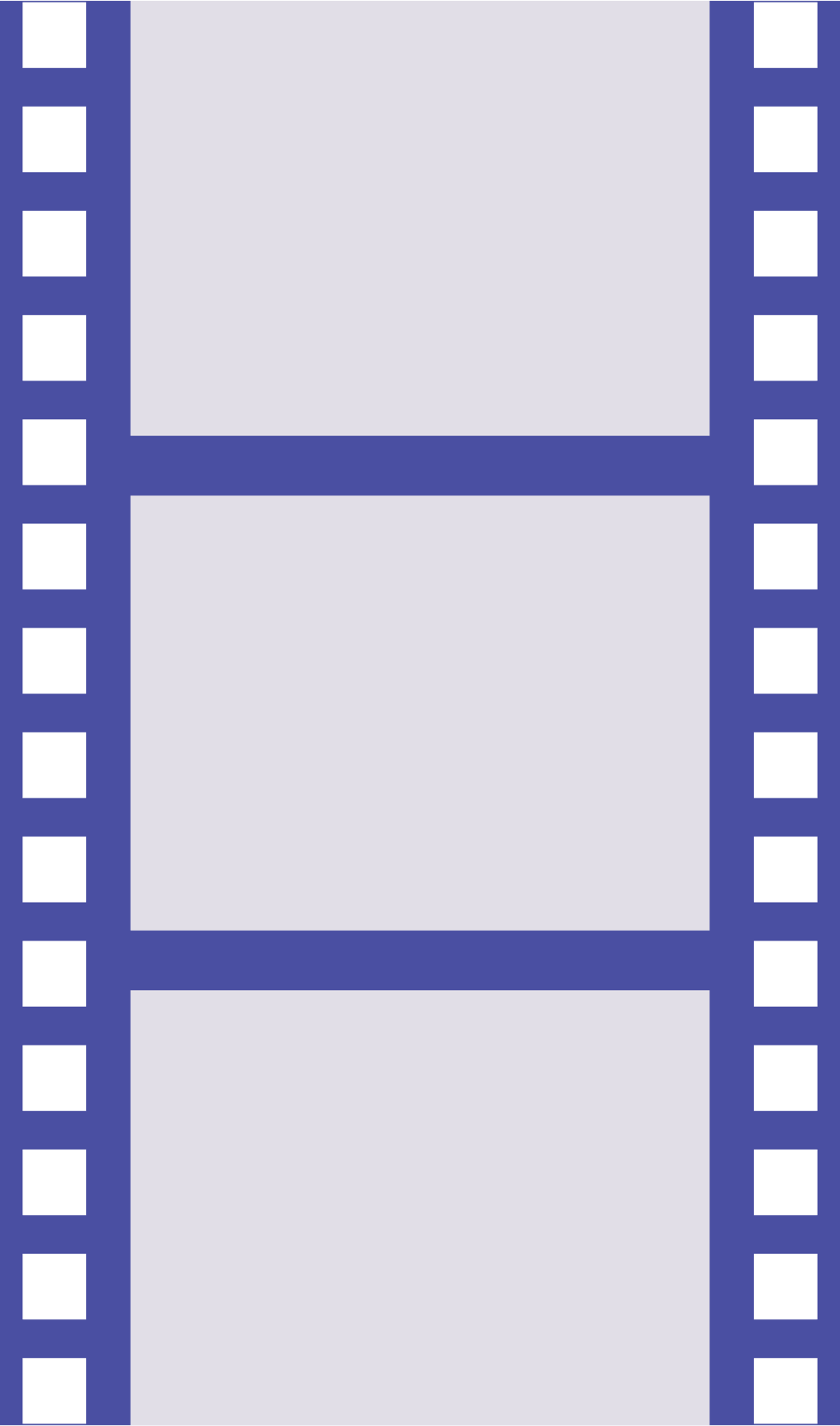 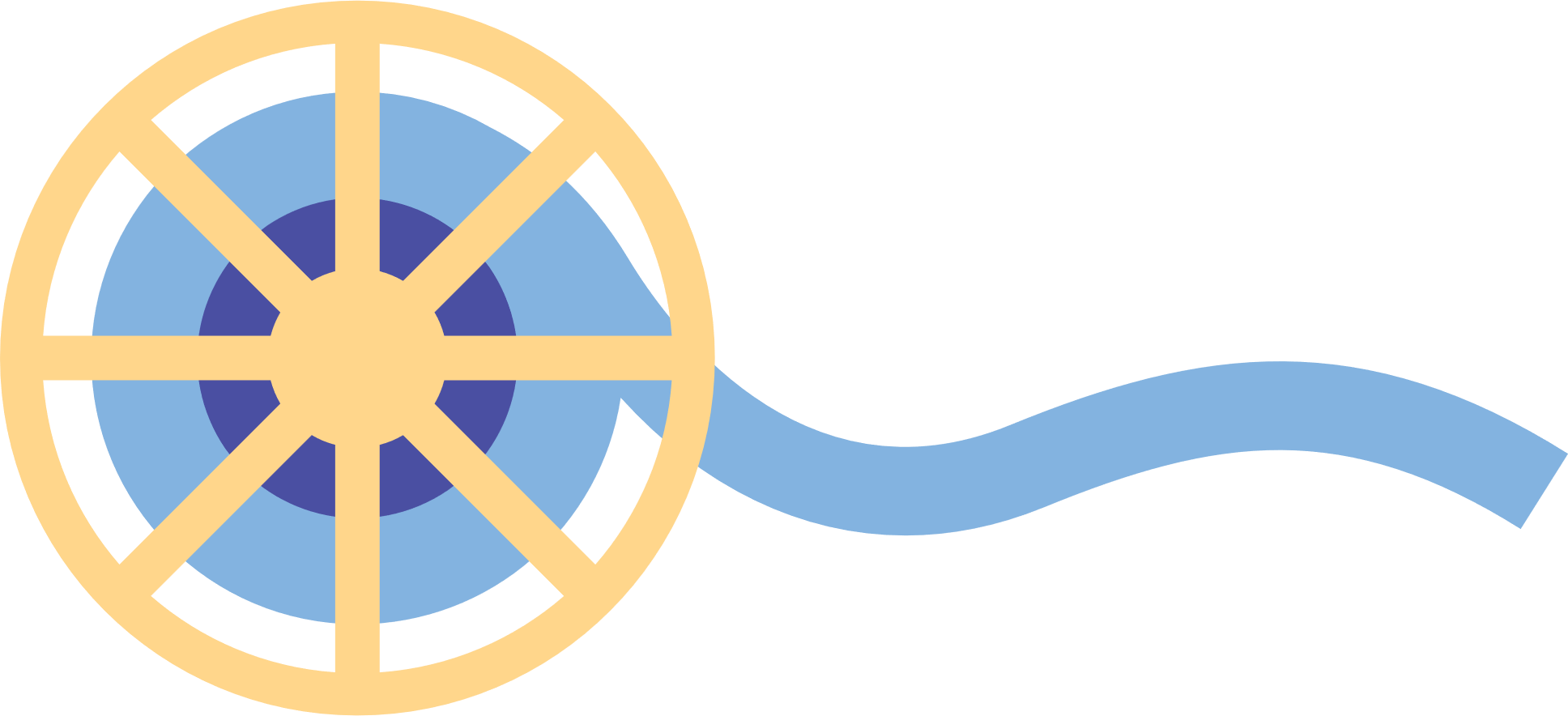 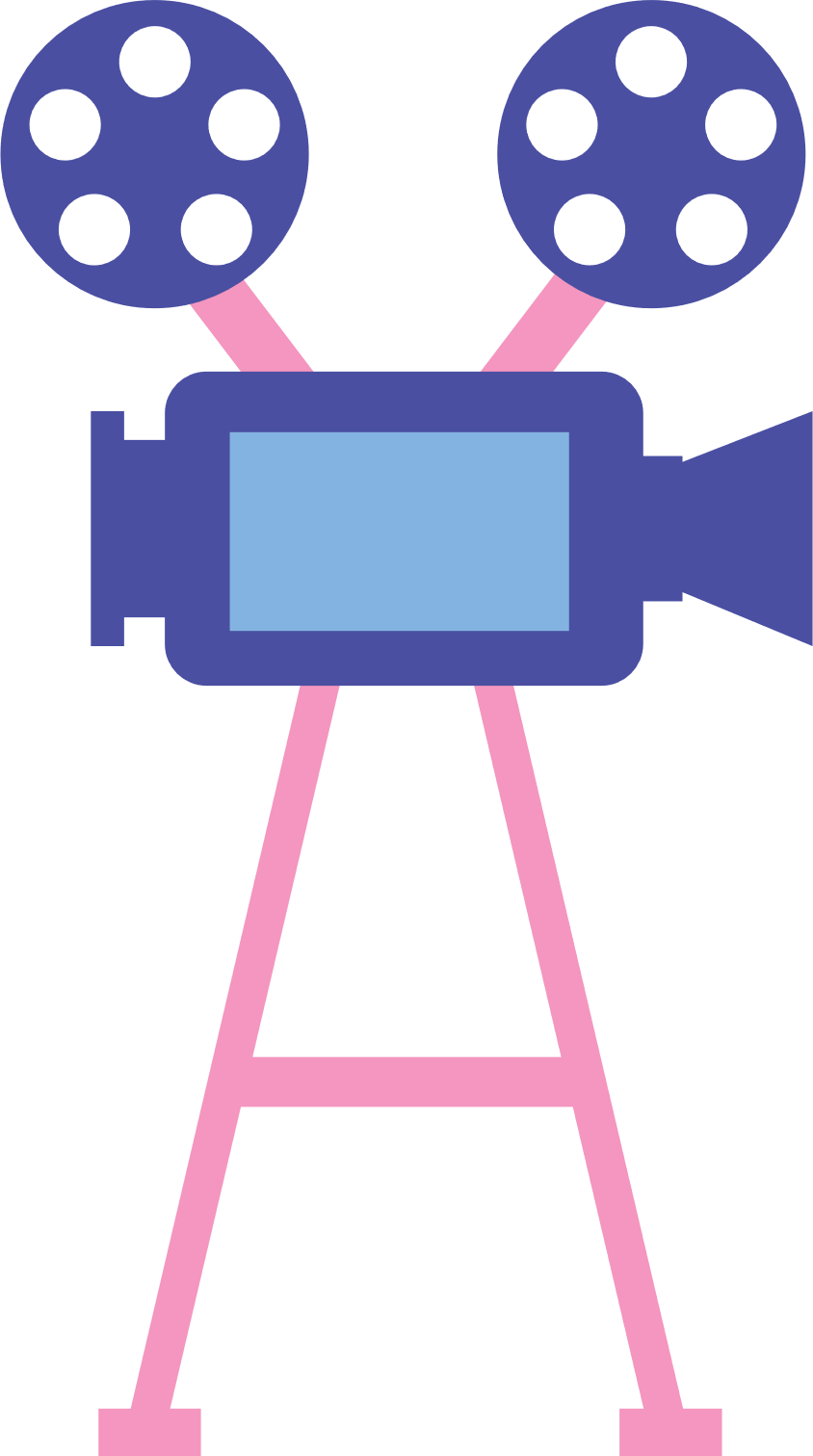 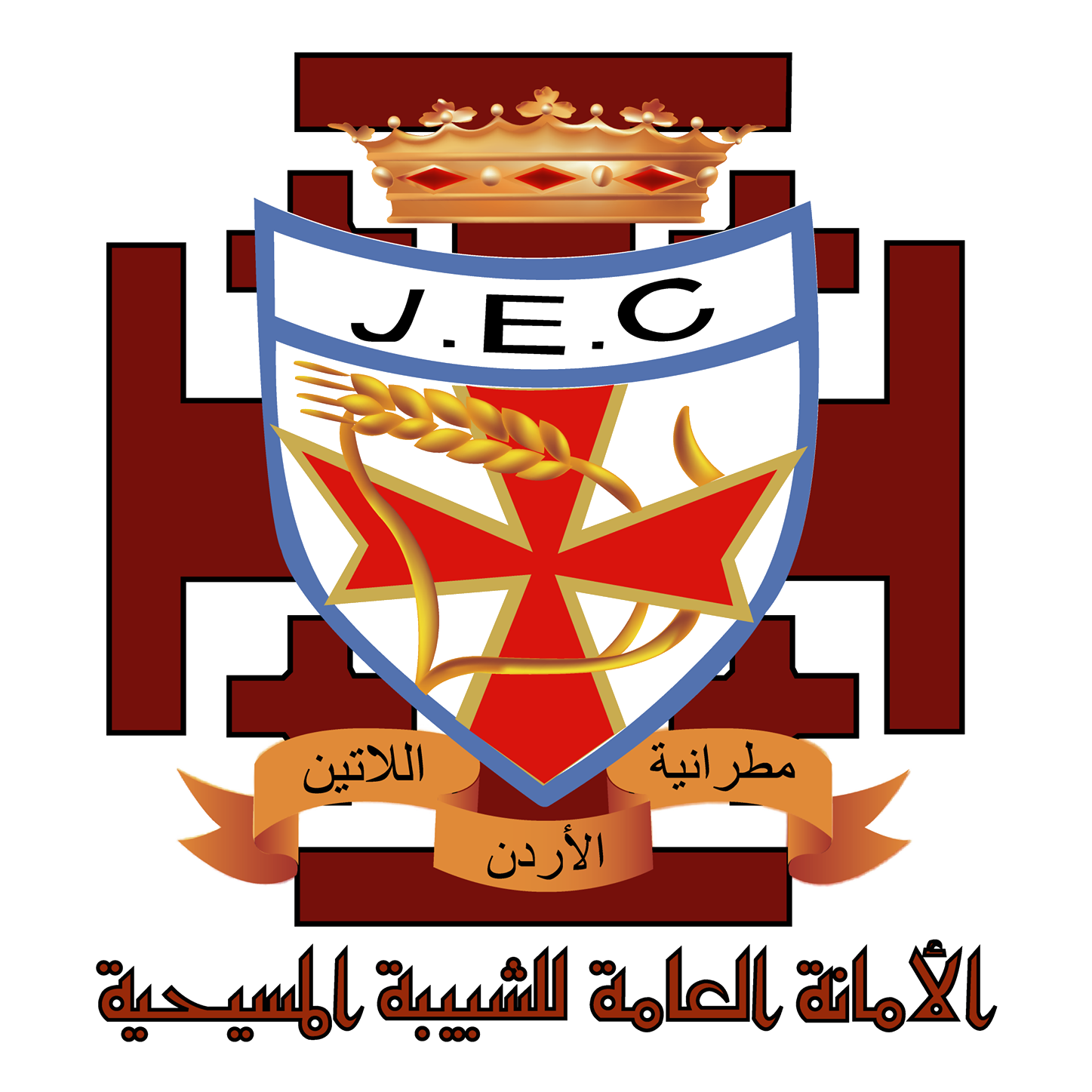 متى يبدأ زمن الصوم؟🤔
يبدأ زمن الصوم من اربعاء الرماد
عندما يضع الكاهن الرّماد على رؤوسنا
✝️
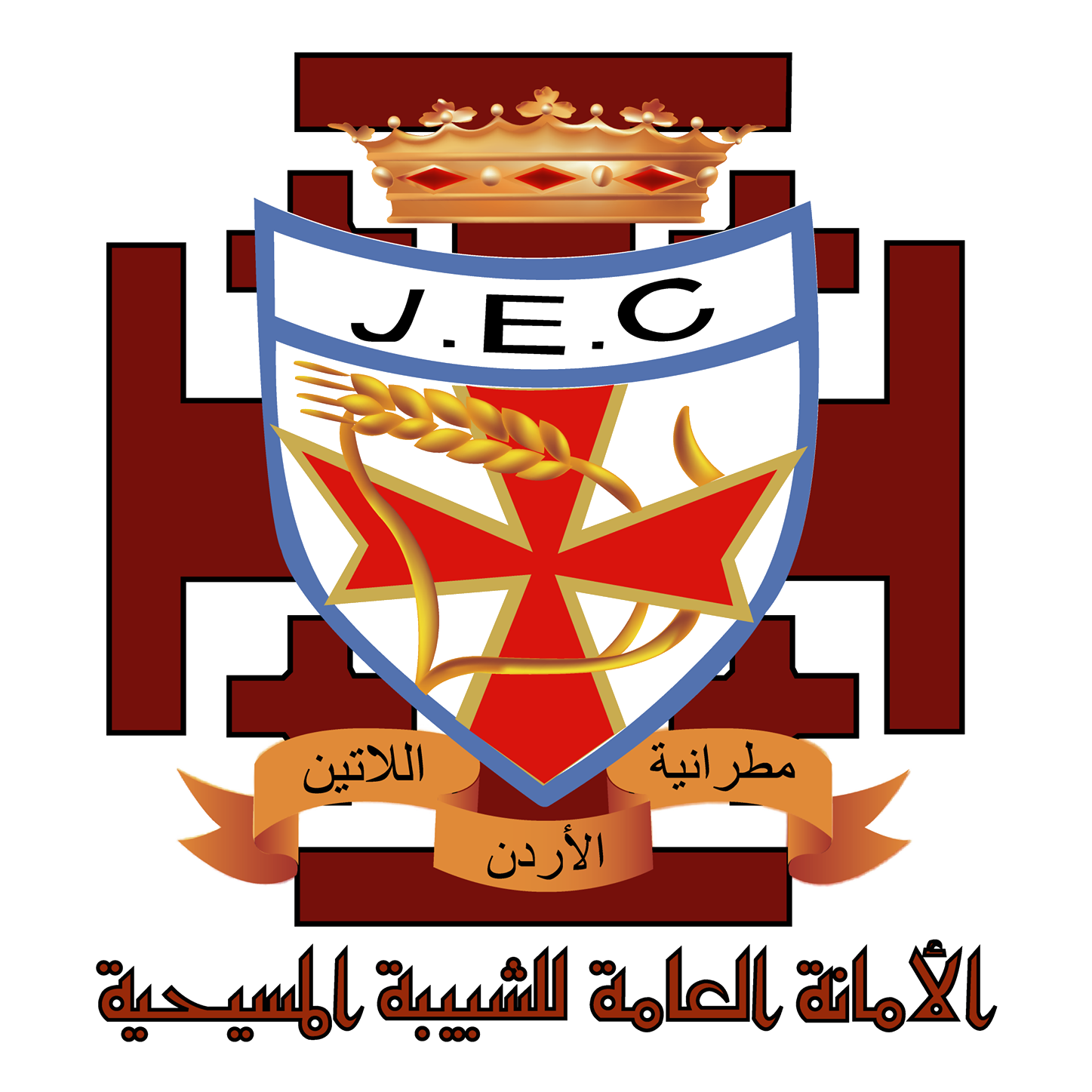 متى ينتهي الصوم؟
عندما نحتفل بقيامة يسوع من بين الأموات.
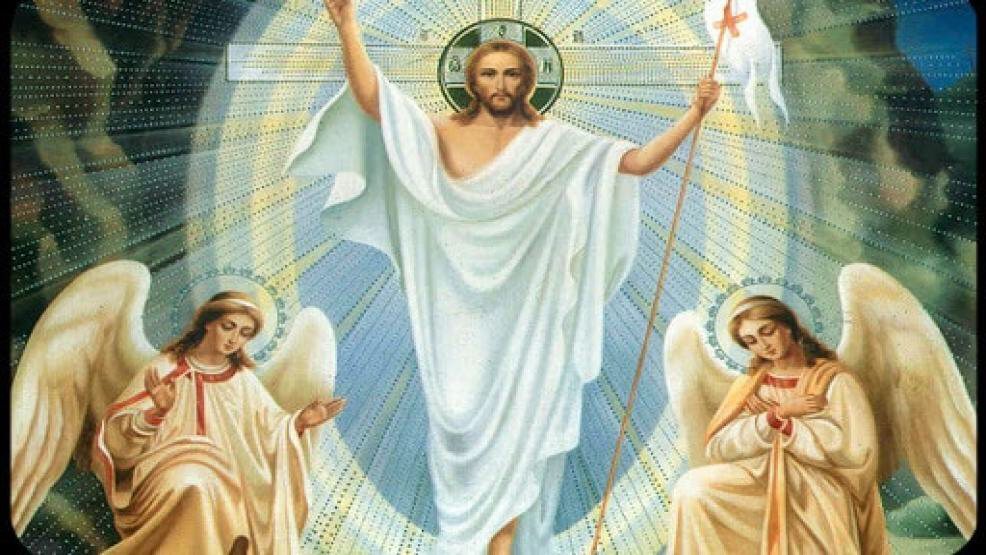 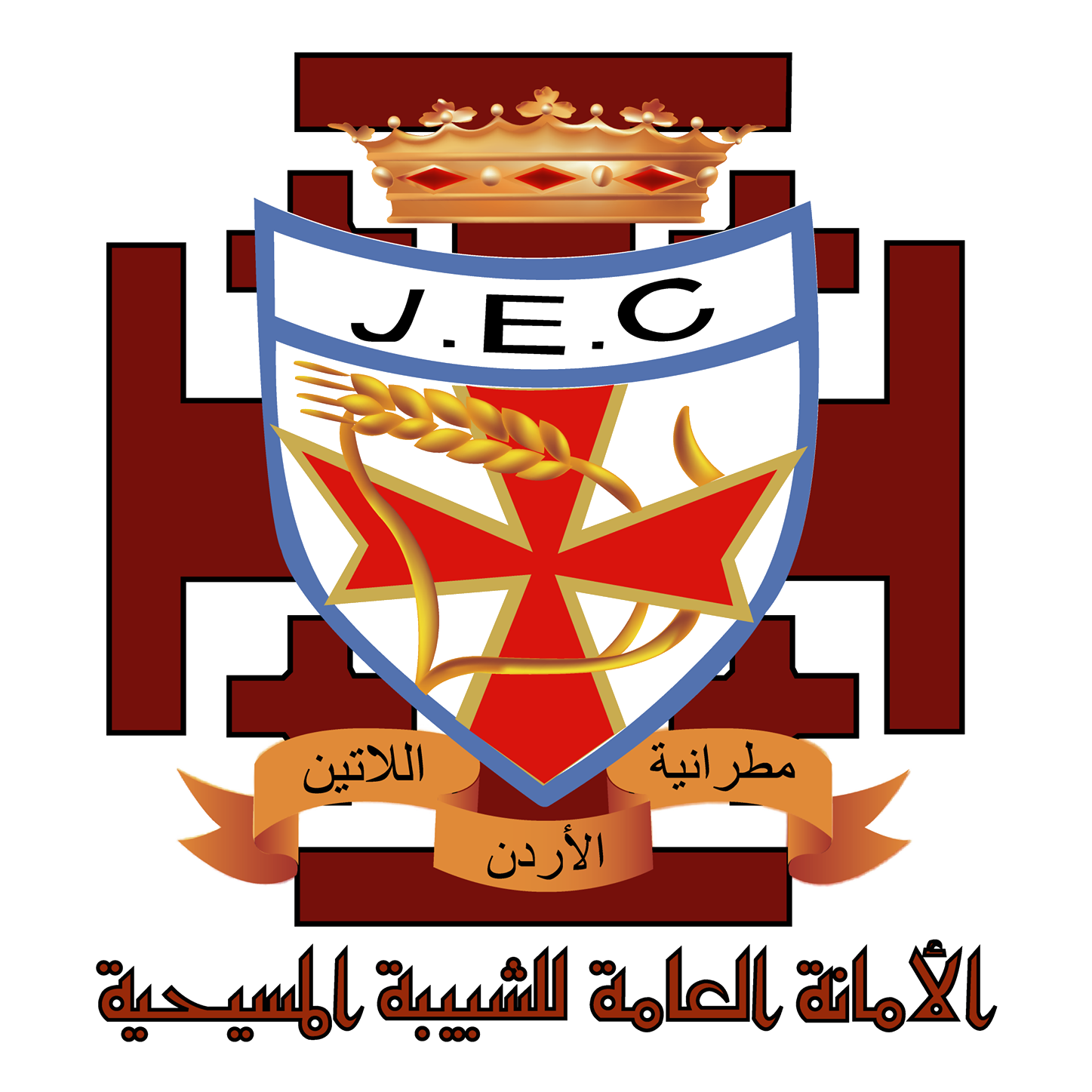 "فصامَ أَربَعينَ يومًا وأَربَعينَ لَيلةً حتىَّ جاع."
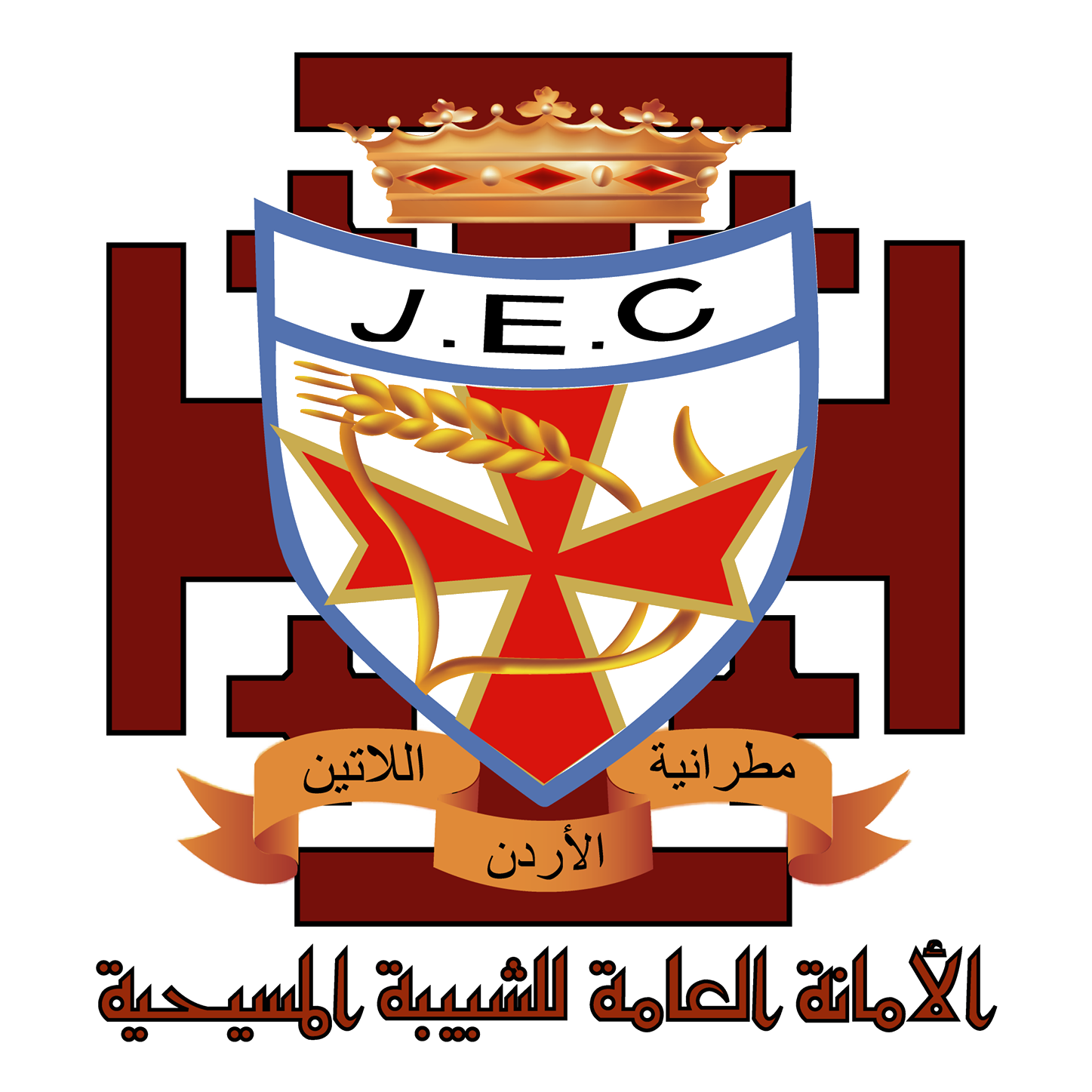 رتّب الآية
***آية حكاها يسوع لما جربه الشيطان بالبرية :
ليس
بالخبز
بل
بكل
يحيا
الله
كلمة
وحده
تخرج
الانسان
من
فم
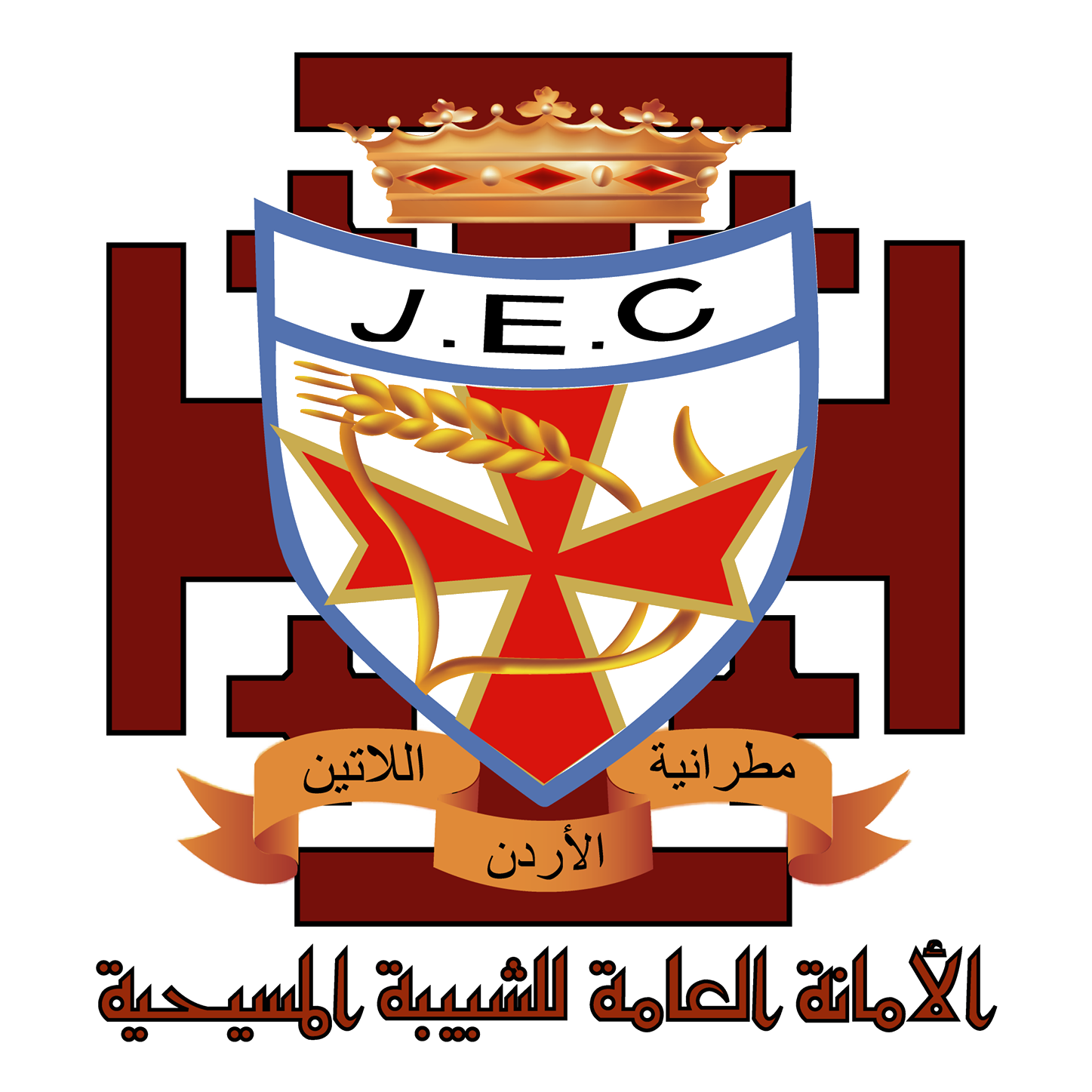 التركيب الصحيح
فَأَجَابَه: «مَكتوبٌ: ليسَ بِالخُبزِ وَحدَه يَحْيا الإِنْسان، بل بِكُلَّ كَلِمَةٍ تَخرُجُ مِن فَمِ الله». (متى 4: 4)
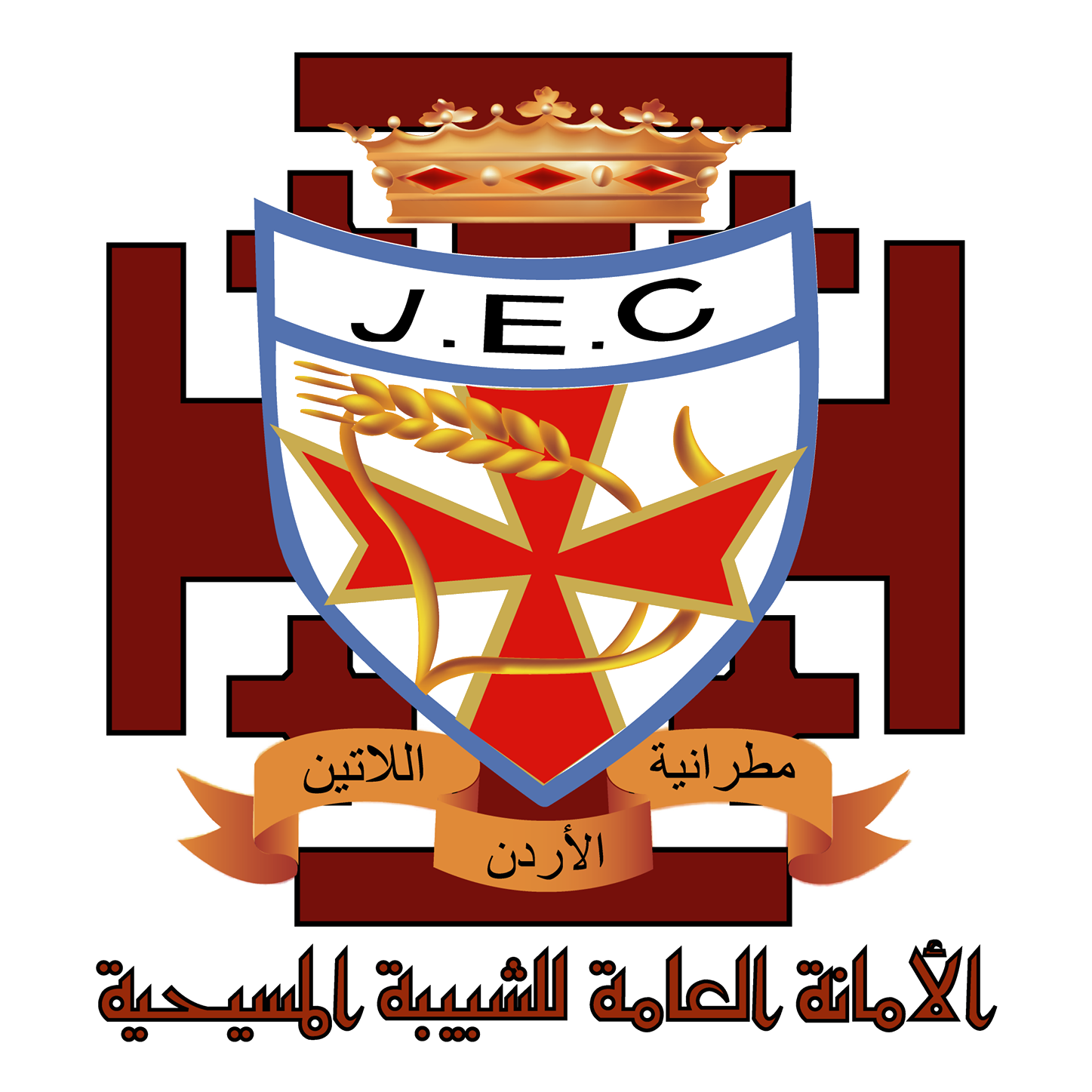 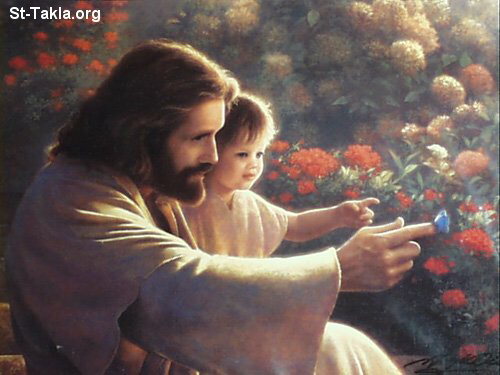 ما ننسى انه بفترة الصوم لازم كمان نصلّي
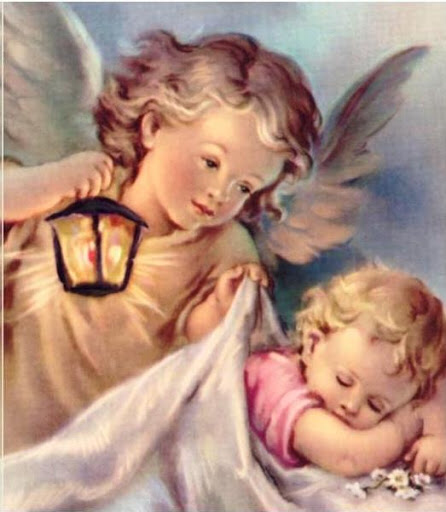 يلا نصلي مع بعض للملاك الحارس
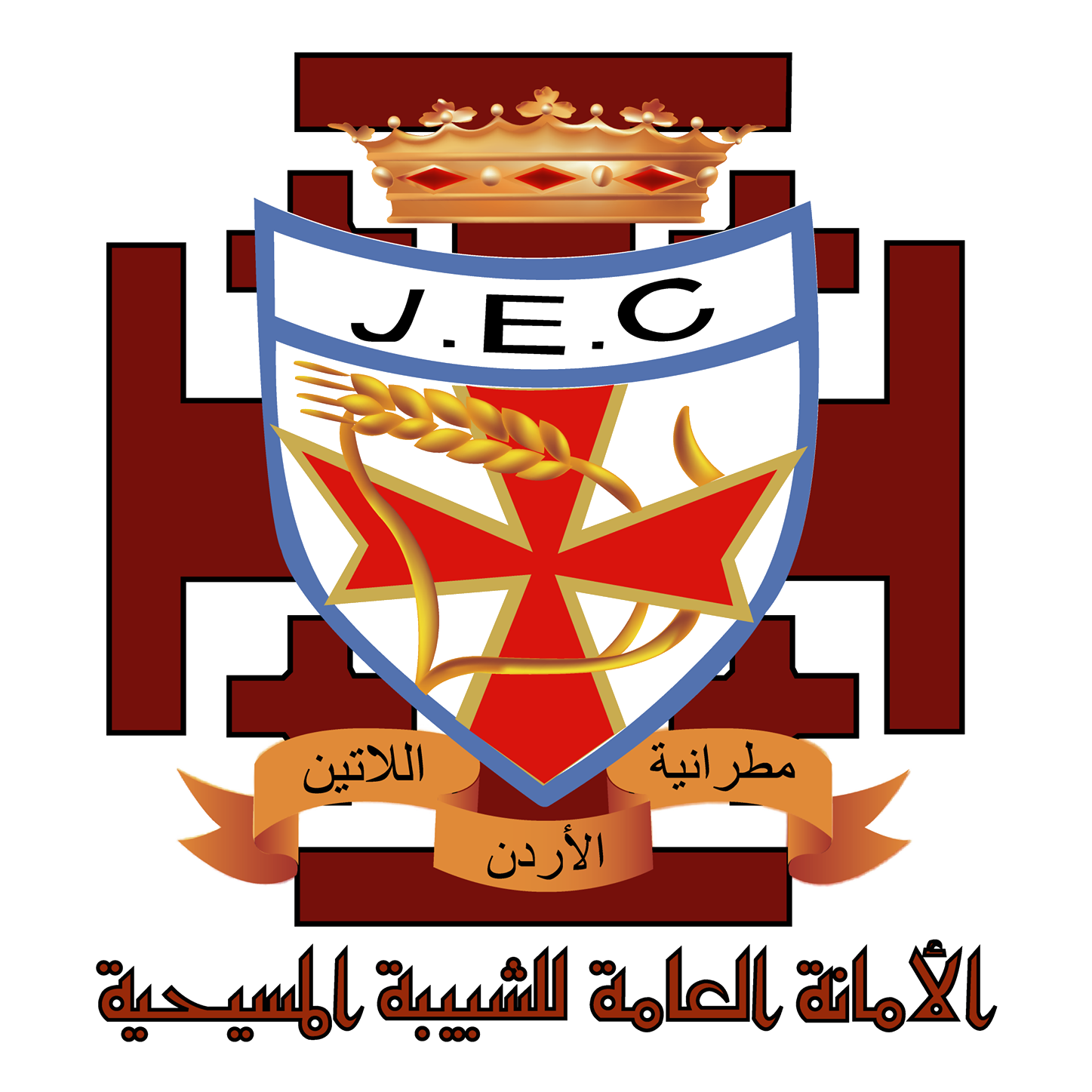